Greek and Latin Roots
Where did they come from?
Directions: Using the list of English words provided below, identify what language they originated from.  Write the correct words in each column of the table.
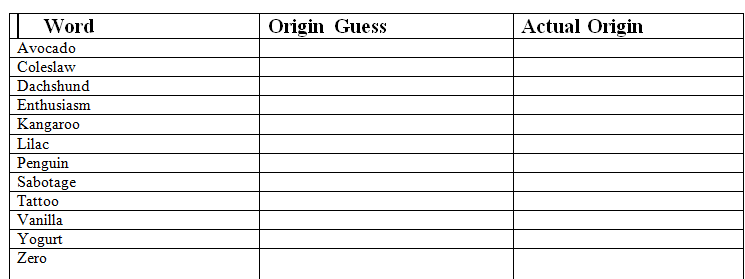 Routes of English
www.bbc.co.uk/radio4/routesofenglish
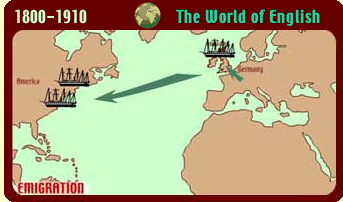 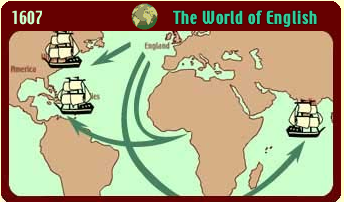 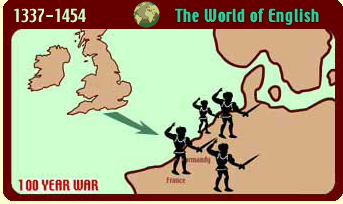 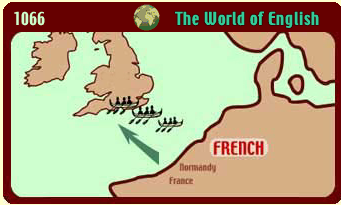 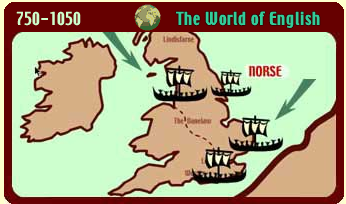 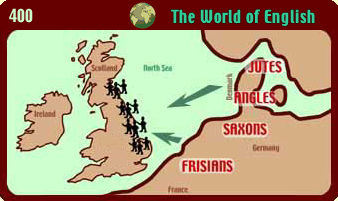 The Formation of English
Latin was spoken by Romans
Romans conquered most of Europe
Latin spoken in different areas of Europe developed into Italian, French, Spanish, Portuguese.
These languages are called “Sister Languages” because they all developed from the same language, Latin.
Word Invasion
In 1066, William the Conqueror invaded England, and he spoke French, a language derived from Latin. 
Now approximately 60% of English words are borrowed from French
Monks from Rome also brought Latin terms.
During the 17th & 18th centuries, English was seen as imperfect and Latin was seen as perfect so to use  Latin words in place of English was seen as a good practice
Professional Vocabulary
Latin is used by doctors, attorneys, religious leaders, and other professions. 
The Catholic church conducted all masses entirely in Latin until 1969. 
Many Latin drama/comedy authors adopted plots, characters, and other ideas from the Greeks. 
Latin was used frequently to write scientific and philosophical texts until the late 1800's because of its grammatical flexibility.
Examples
“scapul stat” =immediately”
“Et cetera” or etc. =and otherwise
“&”= and
“pro bono” =for the good
“Canus” (Canine)	=dog
Parts of a Word
We know that words are broken into parts that help us figure out their meaning: 
Root- contains the core meaning of the word.
Prefix- placed at the beginning of a word to change its meaning. 
Suffix- placed at the end of a word to change its meaning.
Affixes
Prefixes:
	un-    undo
	re-     refill
	pro-   for,
             forward

Prefixes are at the beginning of words.

       pre- means before
       fix   means attach, repair
Suffixes:
  -ful      joyful
  -ly       sadly
  -ness  kindness

Suffixes are at the end of words.

     
So, “prefix” means “attached before.”
Roots
A root is a set of letters that have meaning.  It is the most basic form. Affixes are added to the root to create a new word.
Example:
The Latin root ject means “throw”
So project can mean “to throw forward”
A root can be at the front, middle or end of a word.
Many words in the English language are based on Greek & Latin word roots.
English words can have all three parts:
prefix  +  root  +  suffix
ab  + duct  +  ed
away from  +  to lead/pull  + verb: past tense
abducted  means ”pulled or lead away from”
i.e. The general was abducted by masked gunmen.
Concept
Importance
Knowing and using Greek and Latin word roots can help you figure out the meaning of words you don’t recognize.

This will make you a better reader and writer.
!
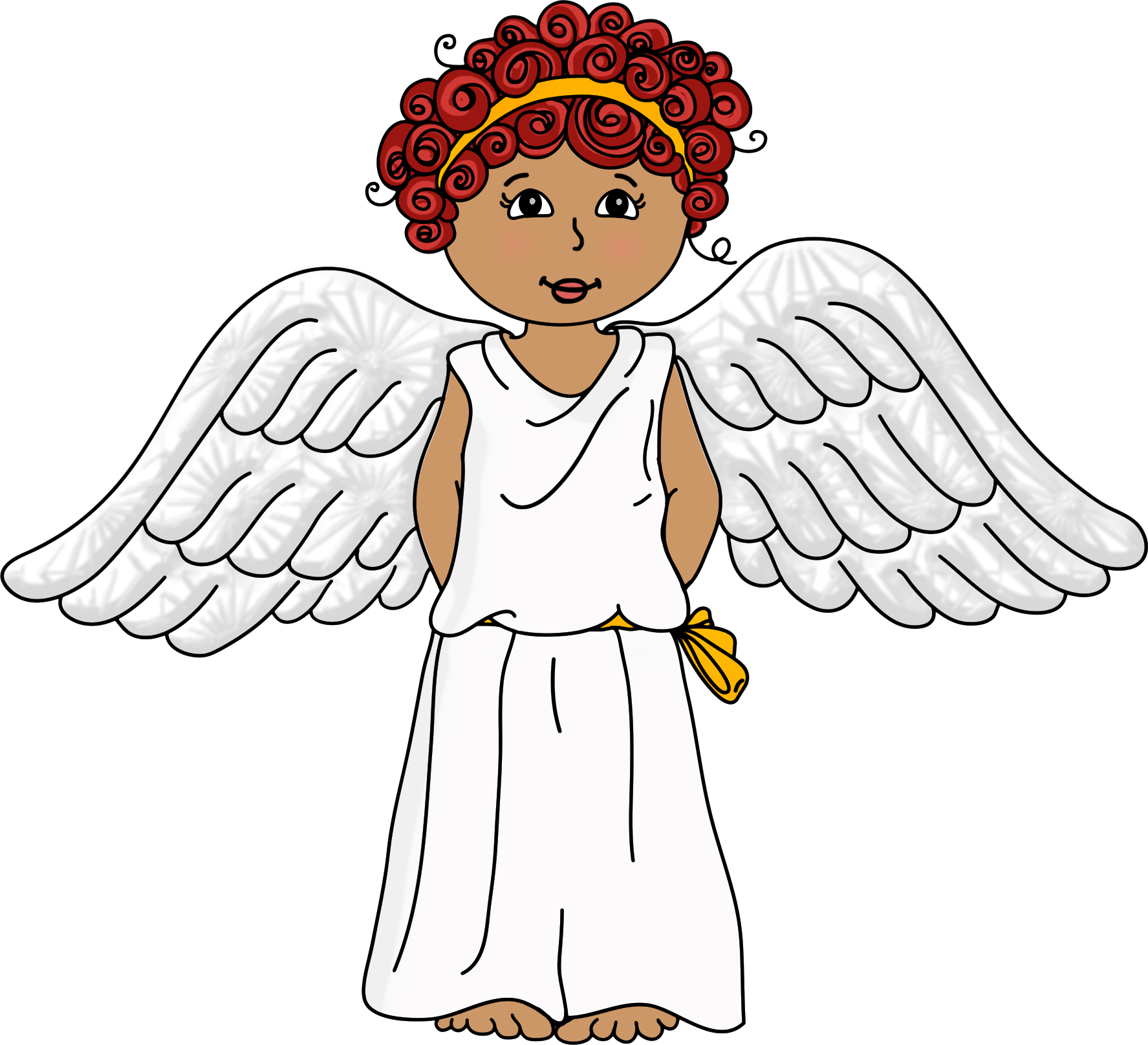 !
Nike
She was the winged goddess of victory--victory both in war and in peaceful competition
!
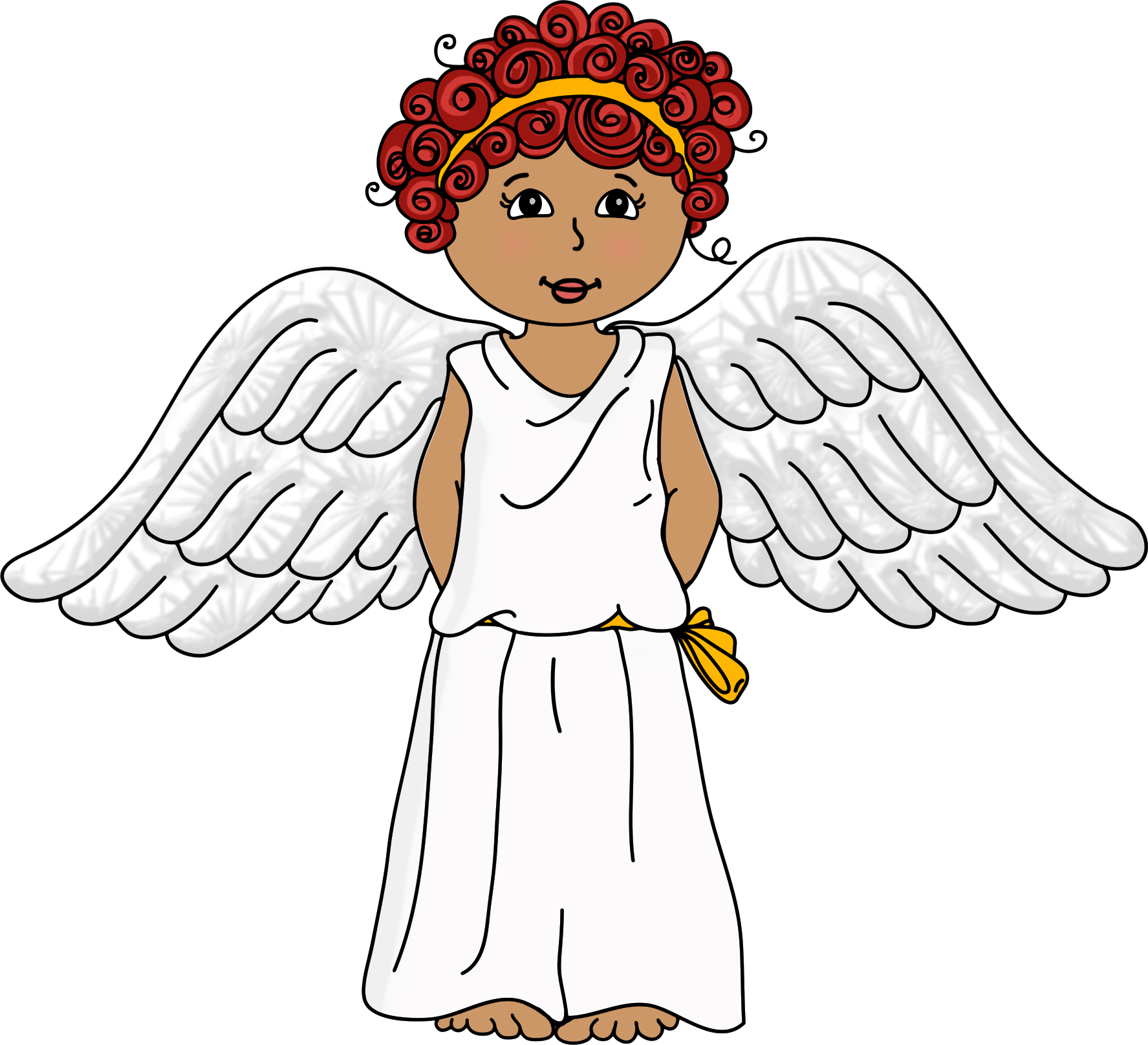 !
A/An-
Nike
Meaning: not, without

Examples: 
Abyss- without a bottom
Achromatic- without color
!
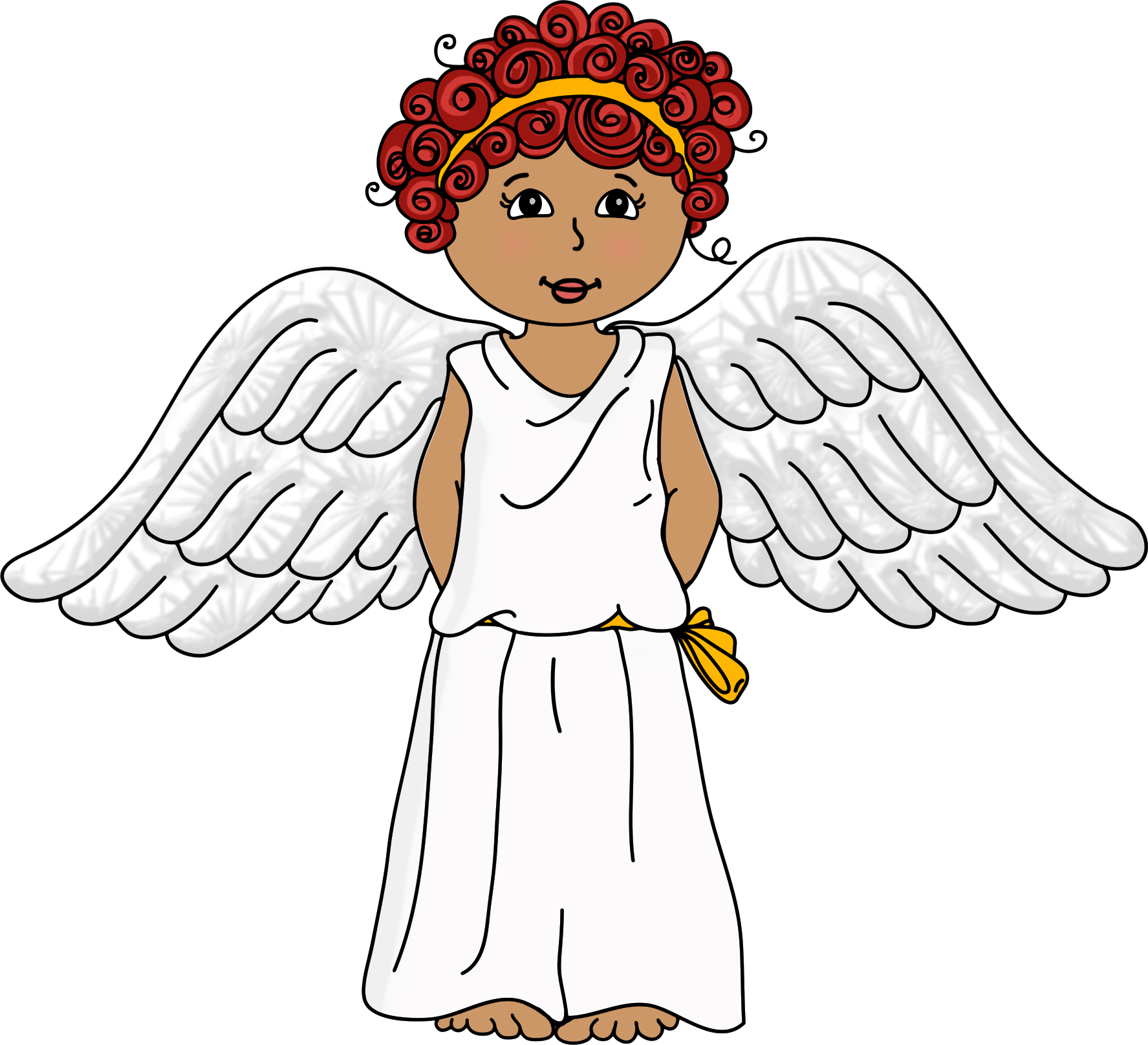 !
Anti-
Nike
Meaning: against

Examples: 
antibody - a substance that destroys micro-organisms
antisocial - opposing social norm
!
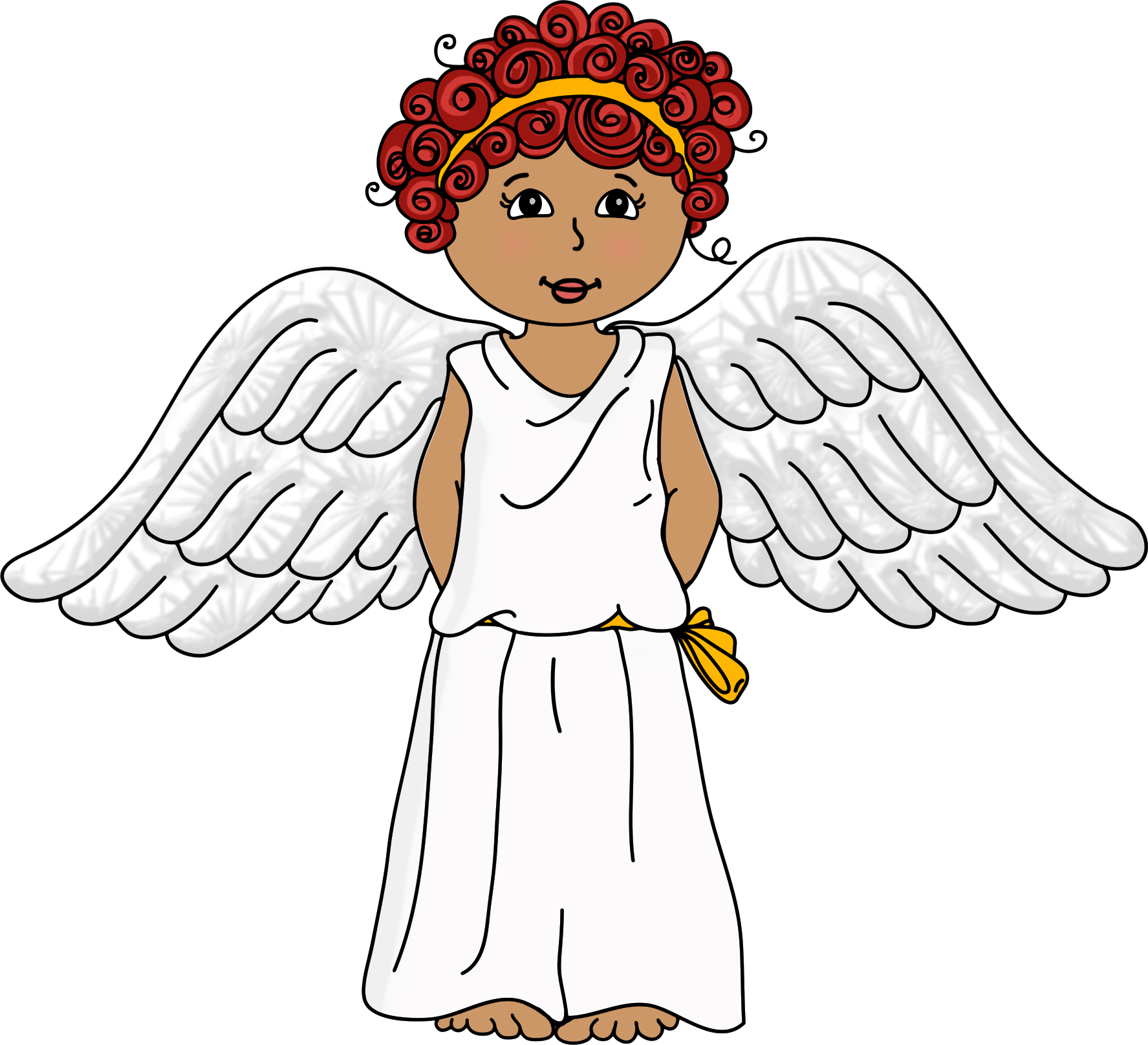 !
Bi-
Nike
Meaning: two

Examples: 
bicycle- a vehicle on two wheels propelled by peddles 
biannual - happening twice a year
!
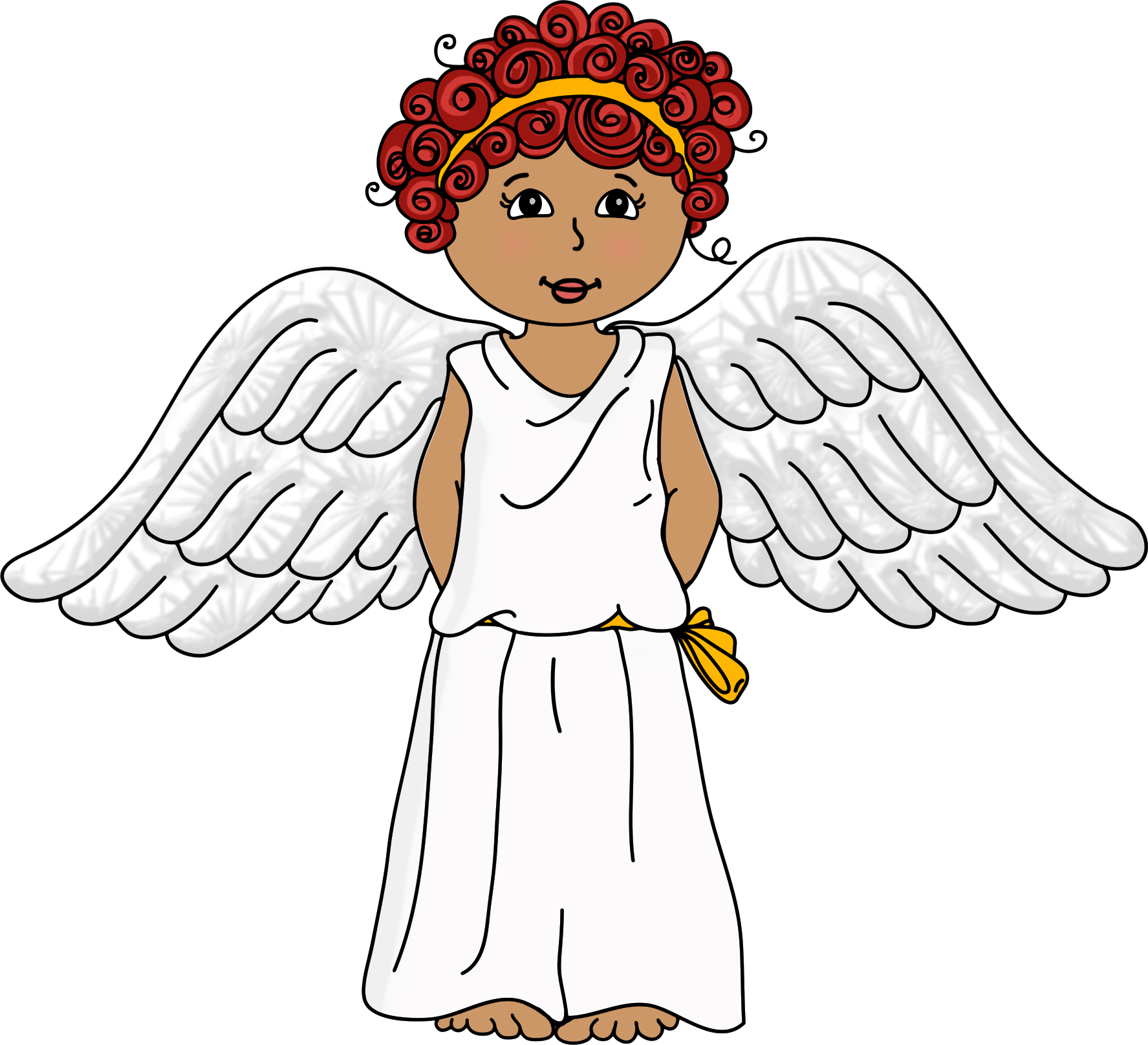 !
Bio-
Nike
Meaning: life

Examples: 
biology- a natural science concerned with the study of life and living organisms
biography- a life story written by another person
!
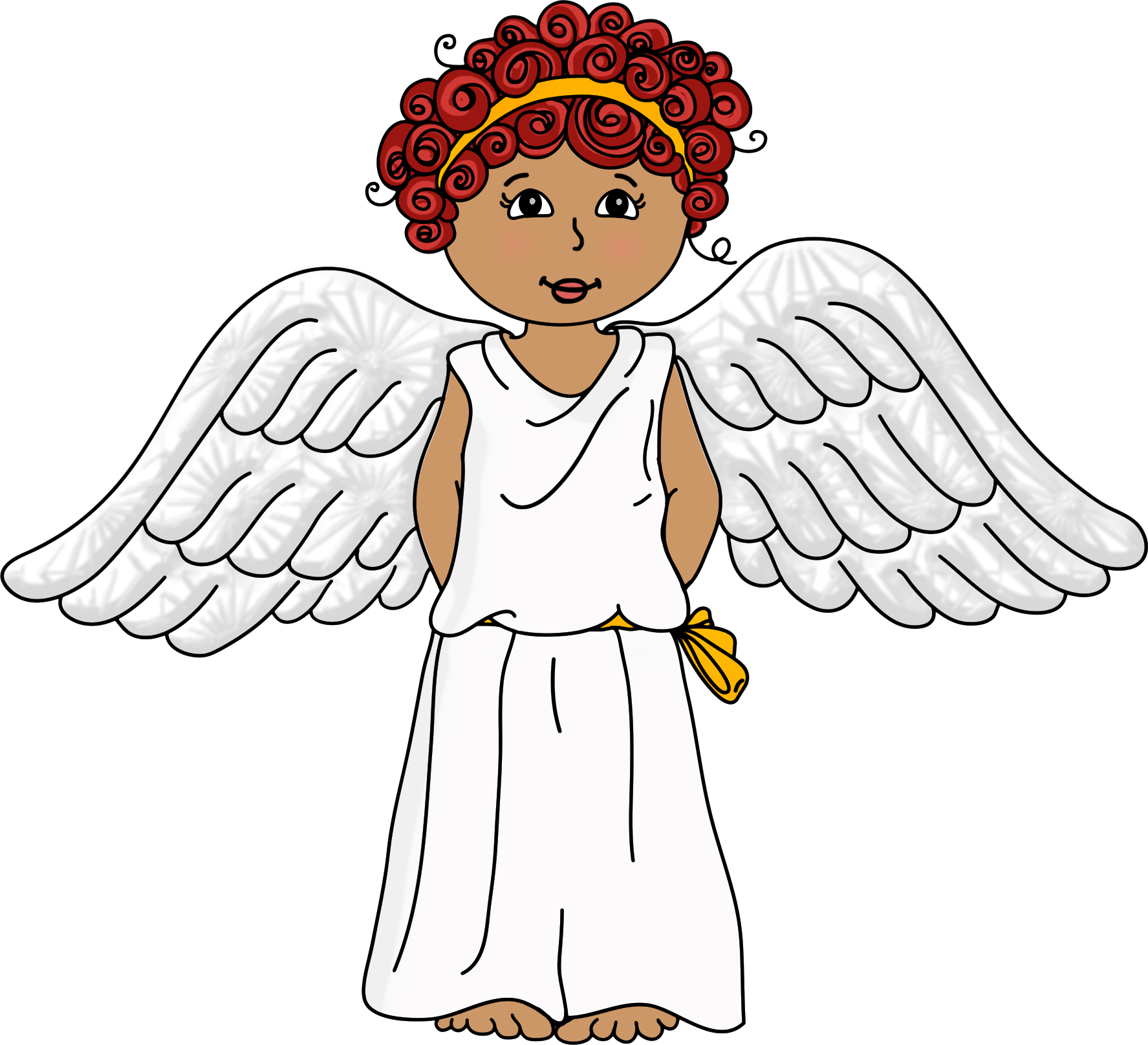 !
Cent(i)-
Nike
Meaning: one hundred

Examples: 
centimeter - 1/100 of a meter
century - 100 years
!
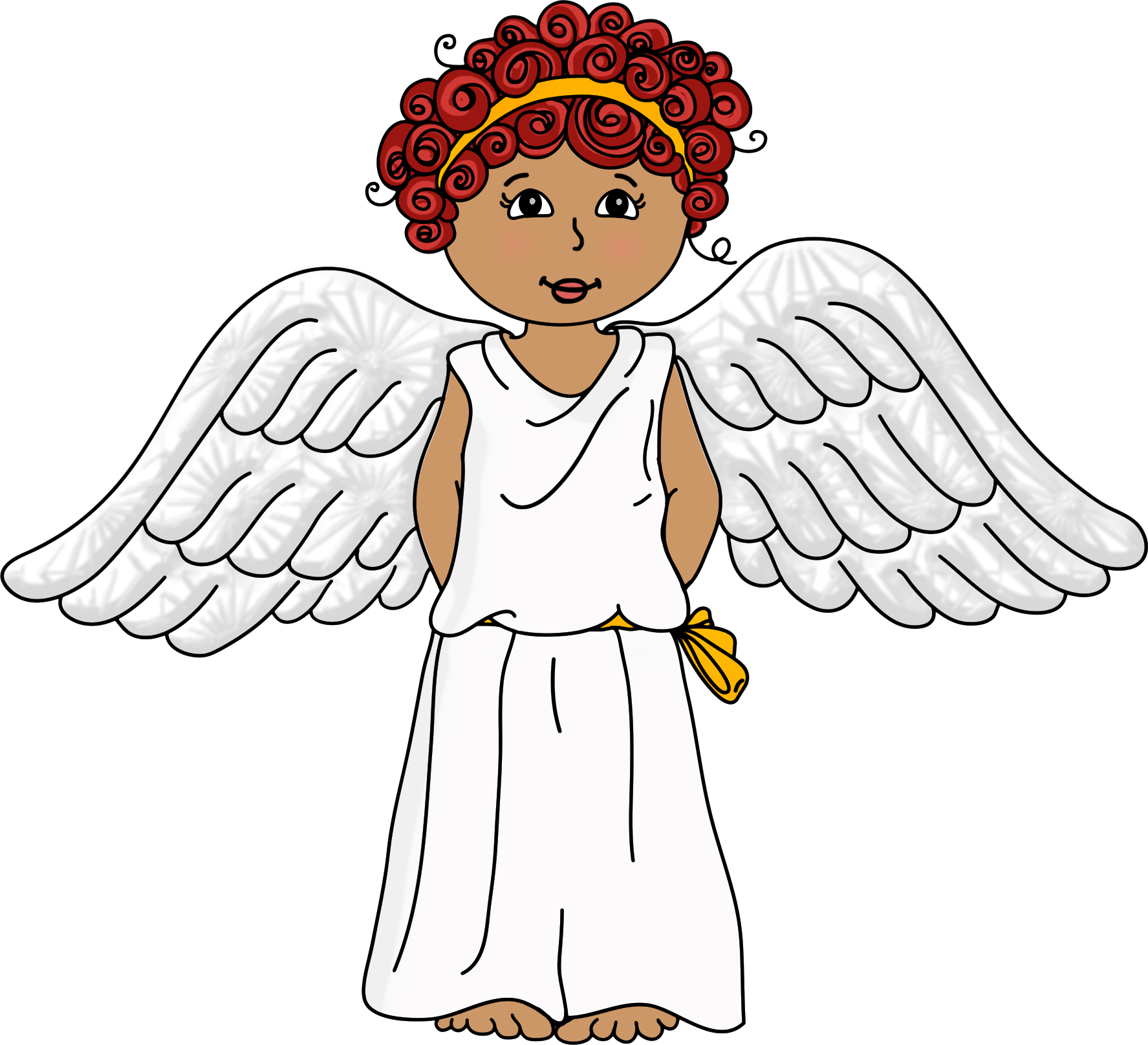 !
-less
Nike
Meaning: without

Examples: 
worthless- without value
meaningless- having no meaning or significance
!
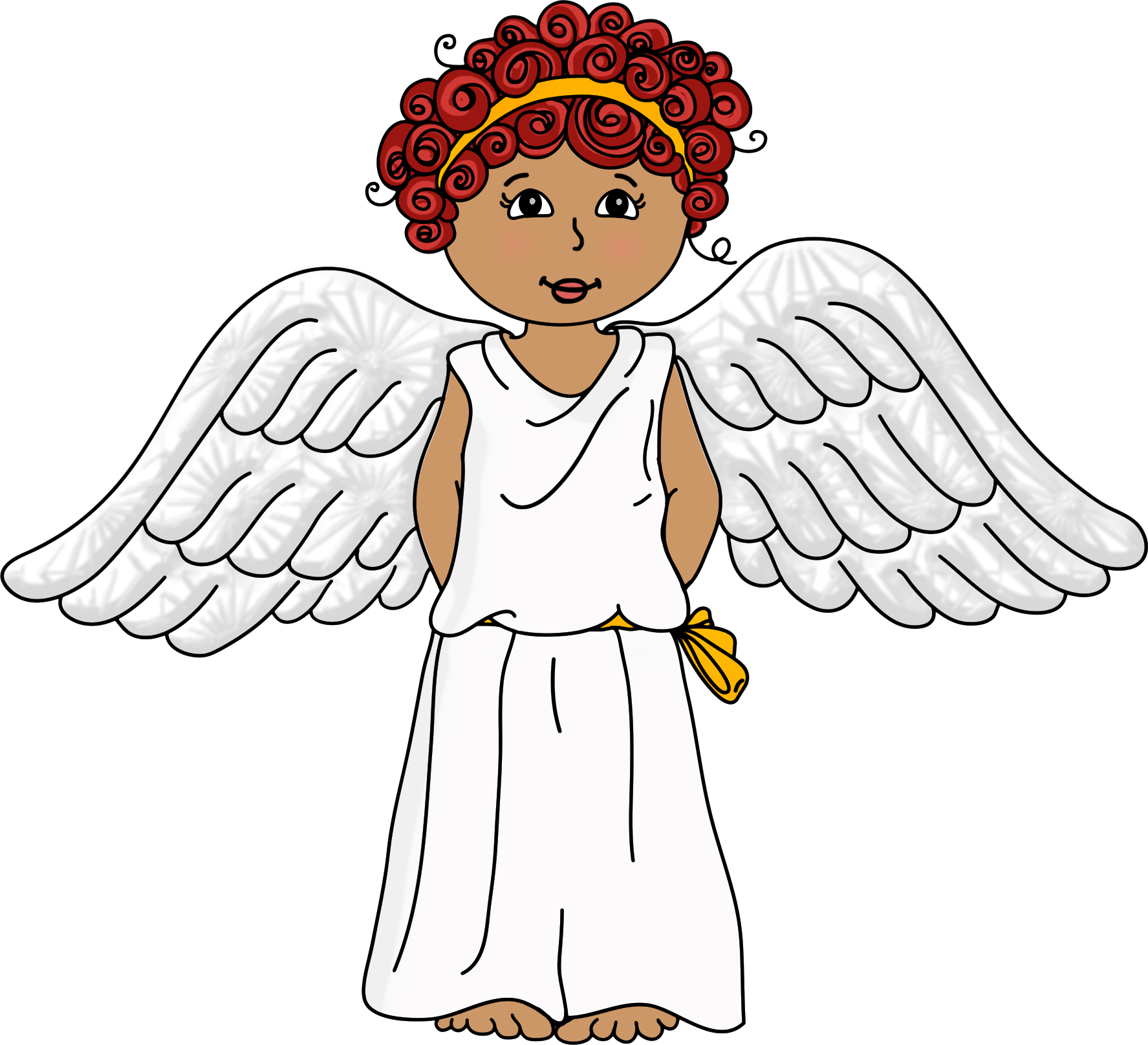 !
Post-
Nike
Meaning: after

Examples: 
posthumous - after someone's death
postpone - to delay something
!
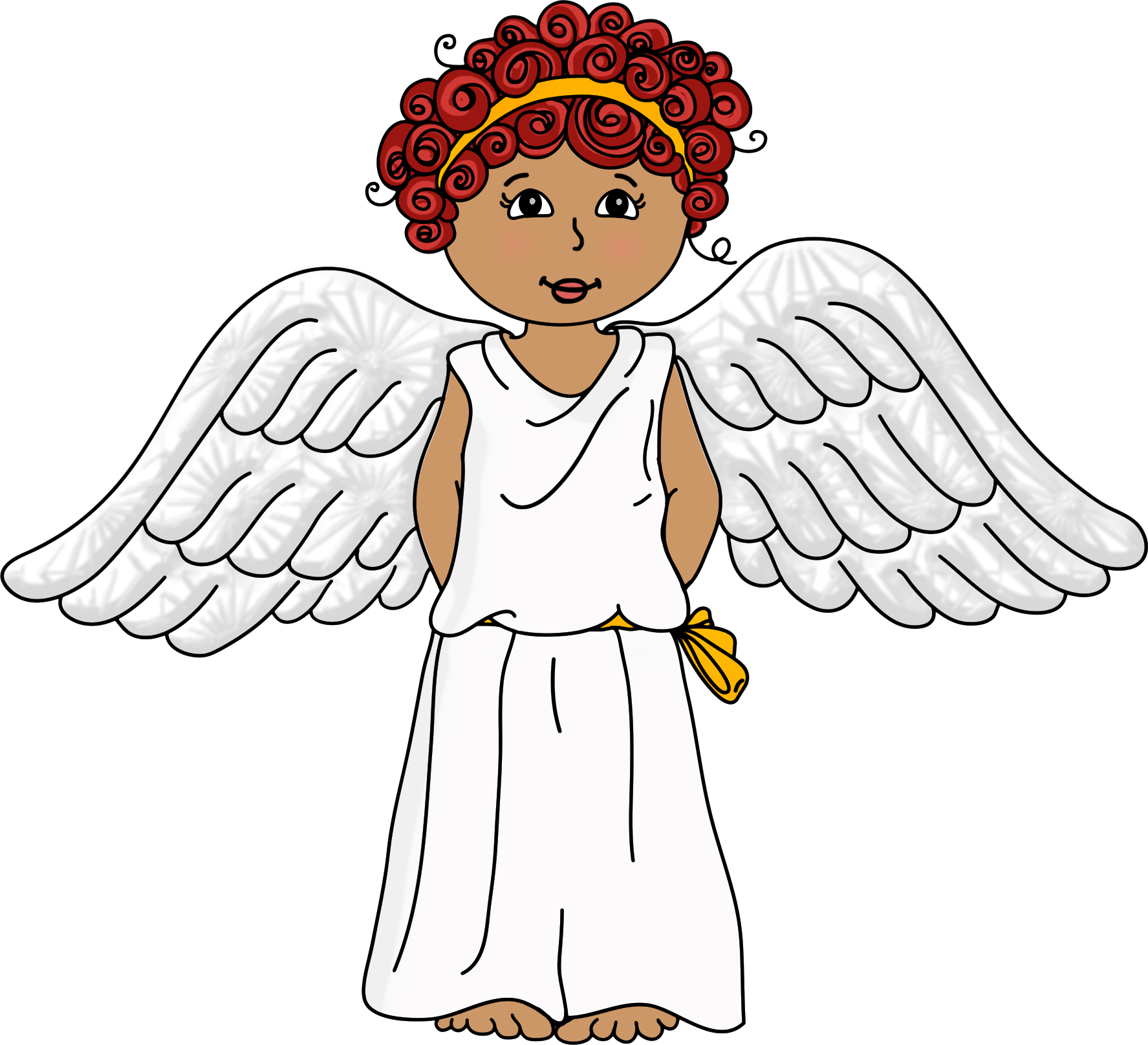 !
Pre-
Nike
Meaning: before

Examples: 
preamble - a part in front of a formal document prediction - a statement foretelling the future
!
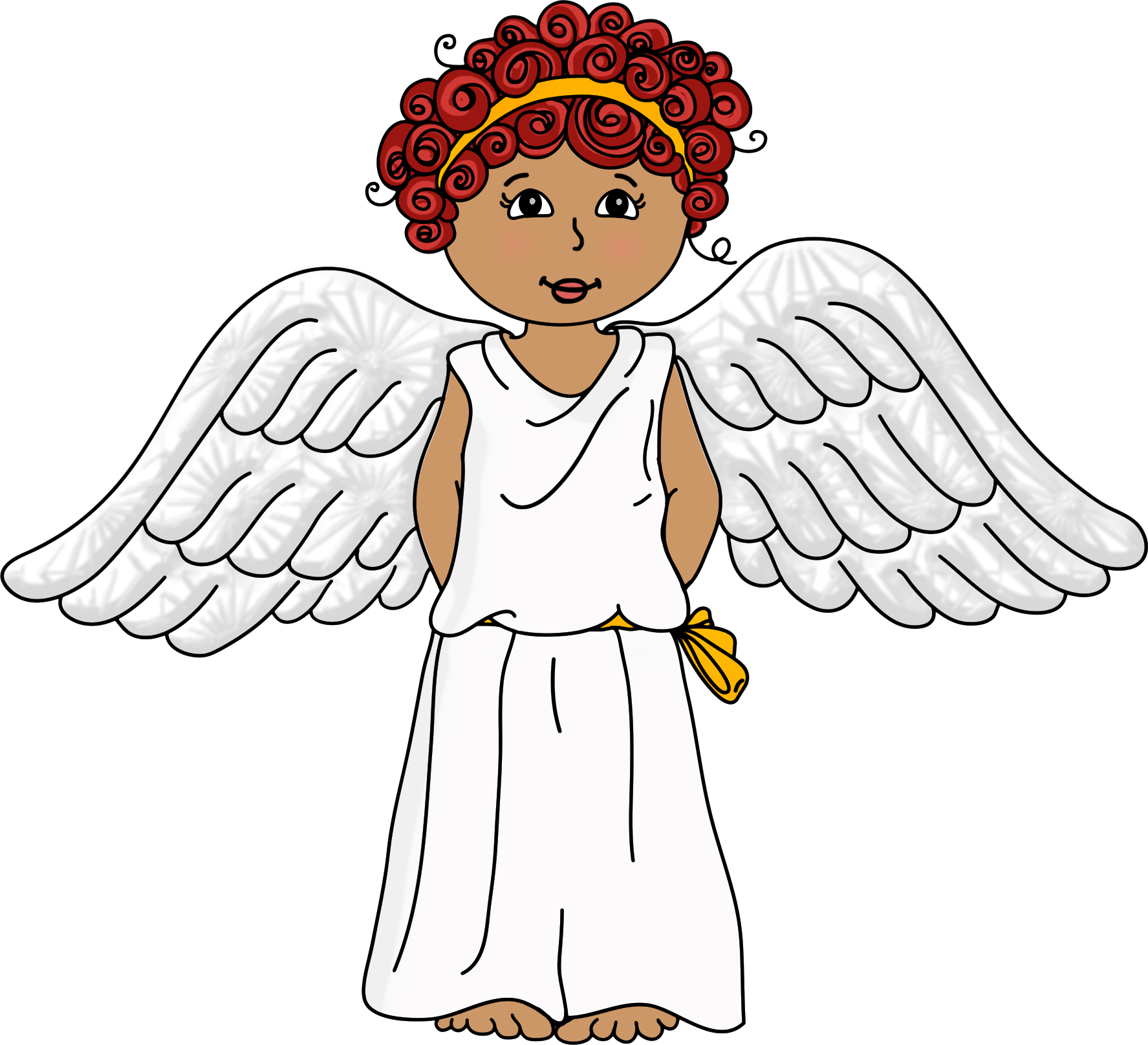 !
Sub-
Nike
Meaning: under

Examples: 
submerge - to put underwater
substandard - inferior to accepted standards.
!
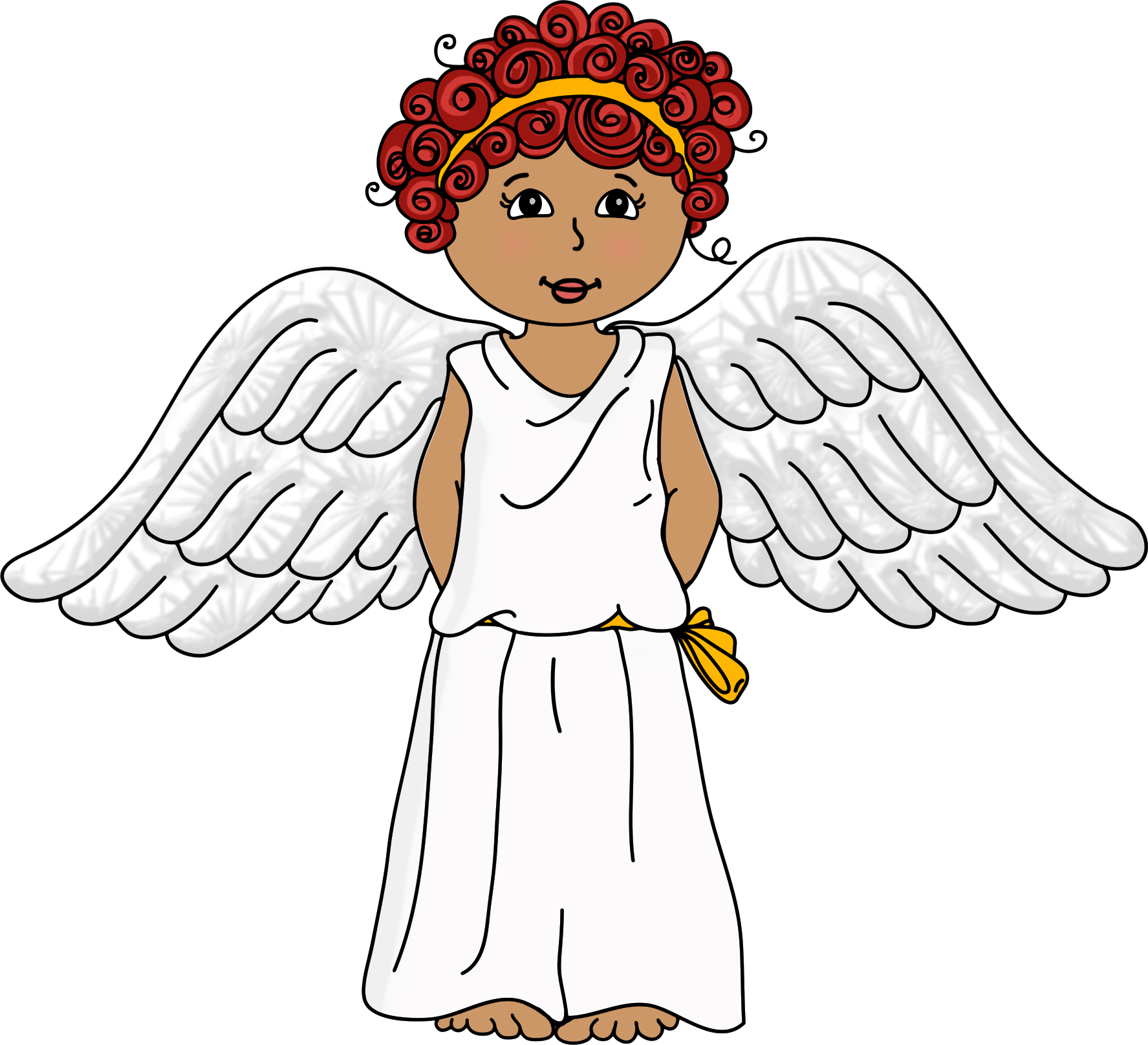 !
Un-
Nike
Meaning: not

Examples: 
unabridged - not shortened
unfair - opposite of fair
Poseidon
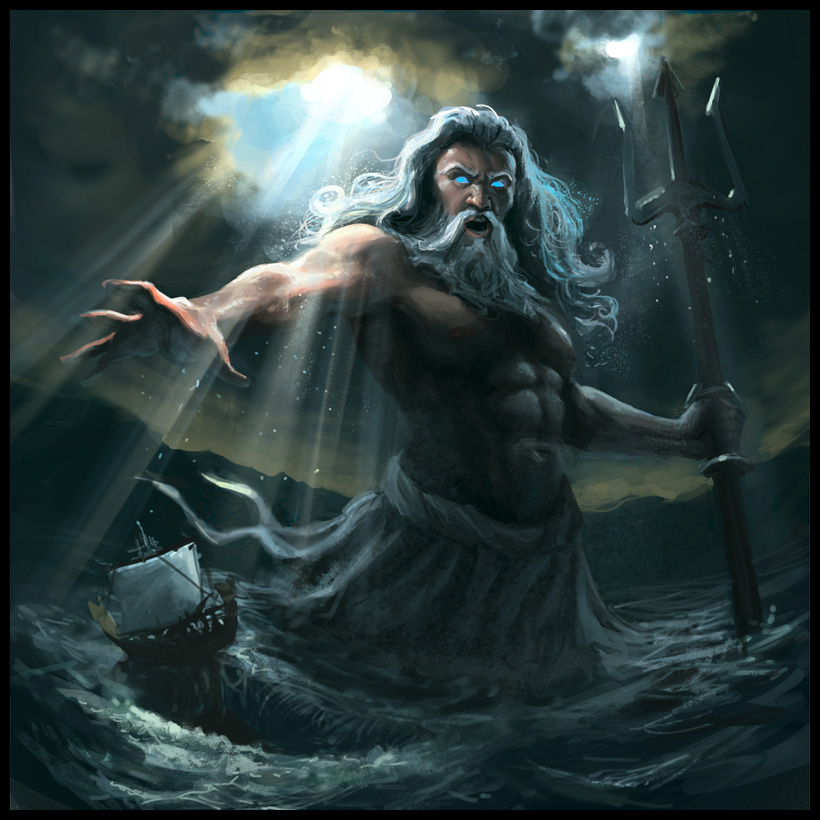 Poseidon is the god of the sea and protector of all aquatic features
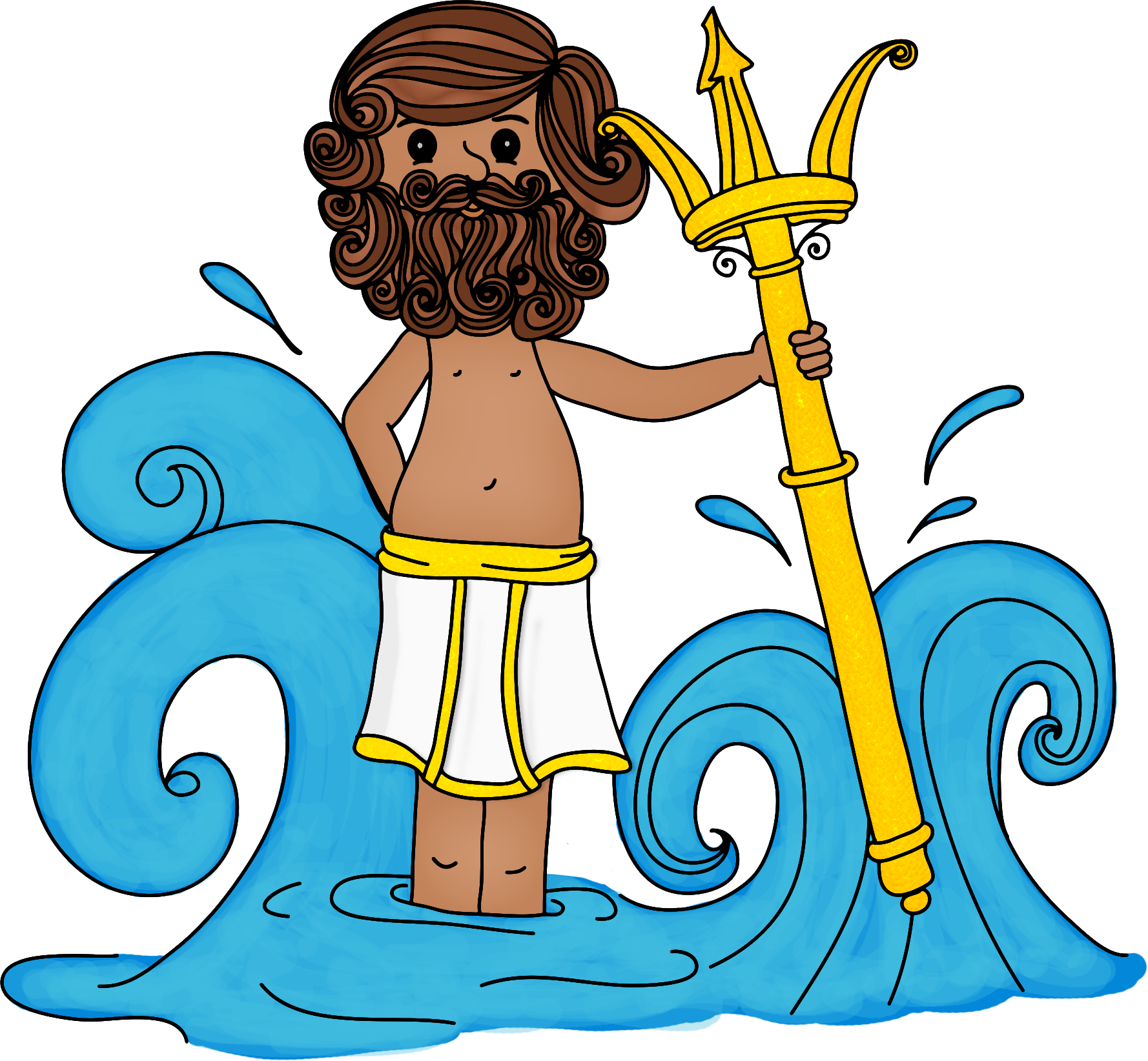 !
Aqua-
!
Poseidon
Meaning: water

Examples: 
aquarium - a water container for fish 
aquatic- relating to water
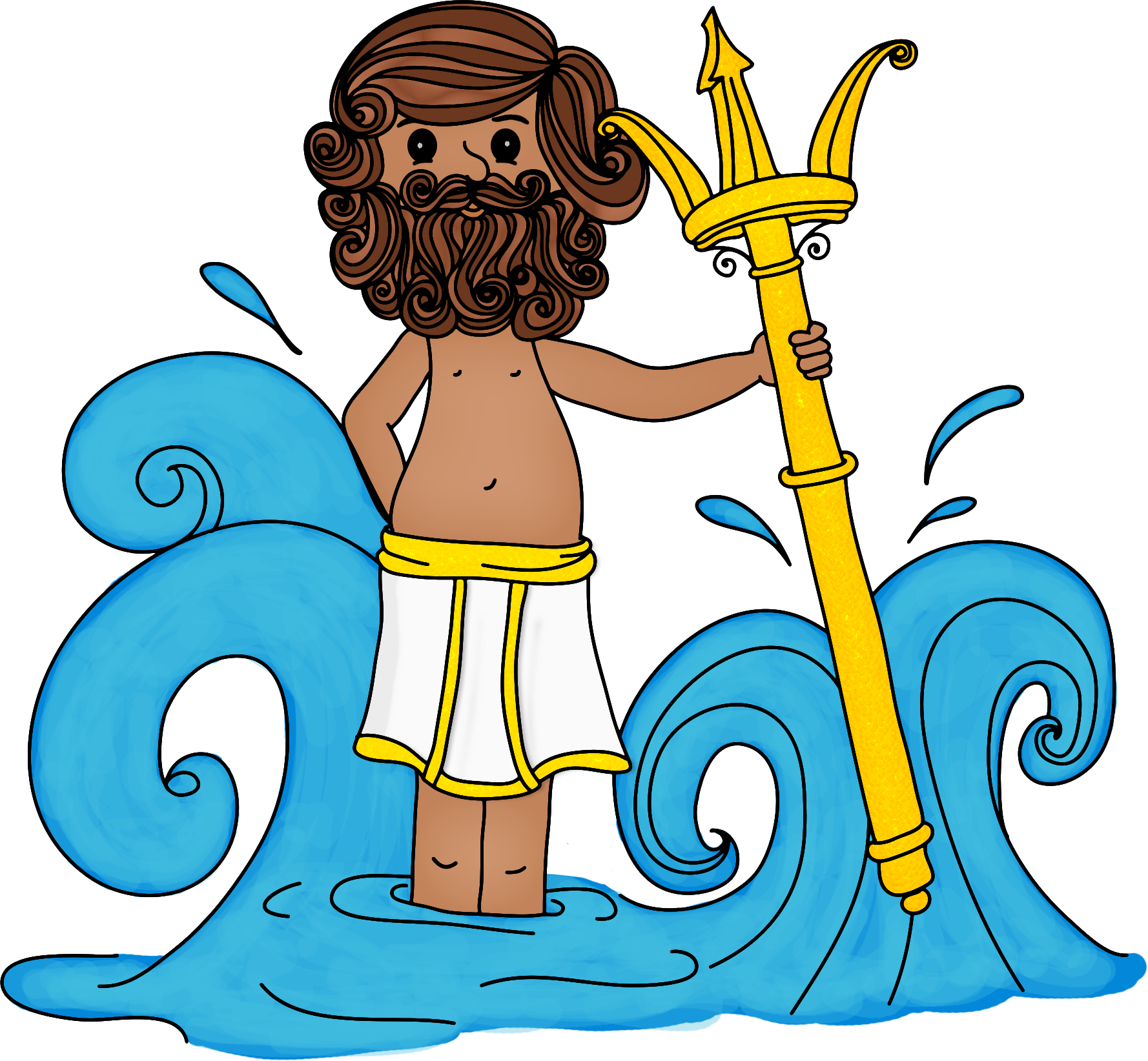 !
Bene-
!
Poseidon
Meaning: good

Examples: 
beneficial - producing a good effect
benevolent - showing kindness or goodwill
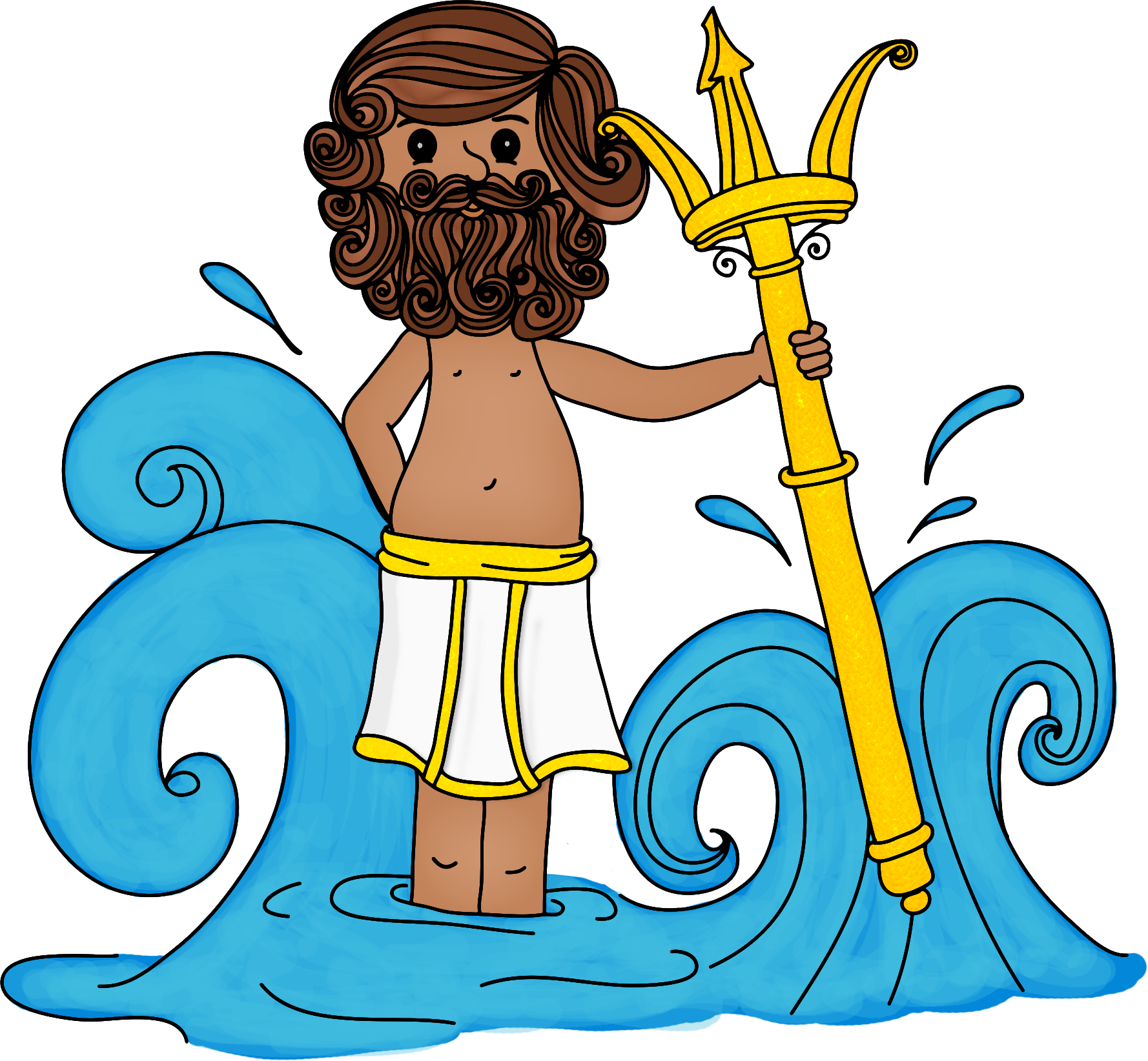 !
dis
!
Poseidon
Meaning: apart, away

Examples: 
disappear - to move out of sight
dissect - to cut apart piece by piece.
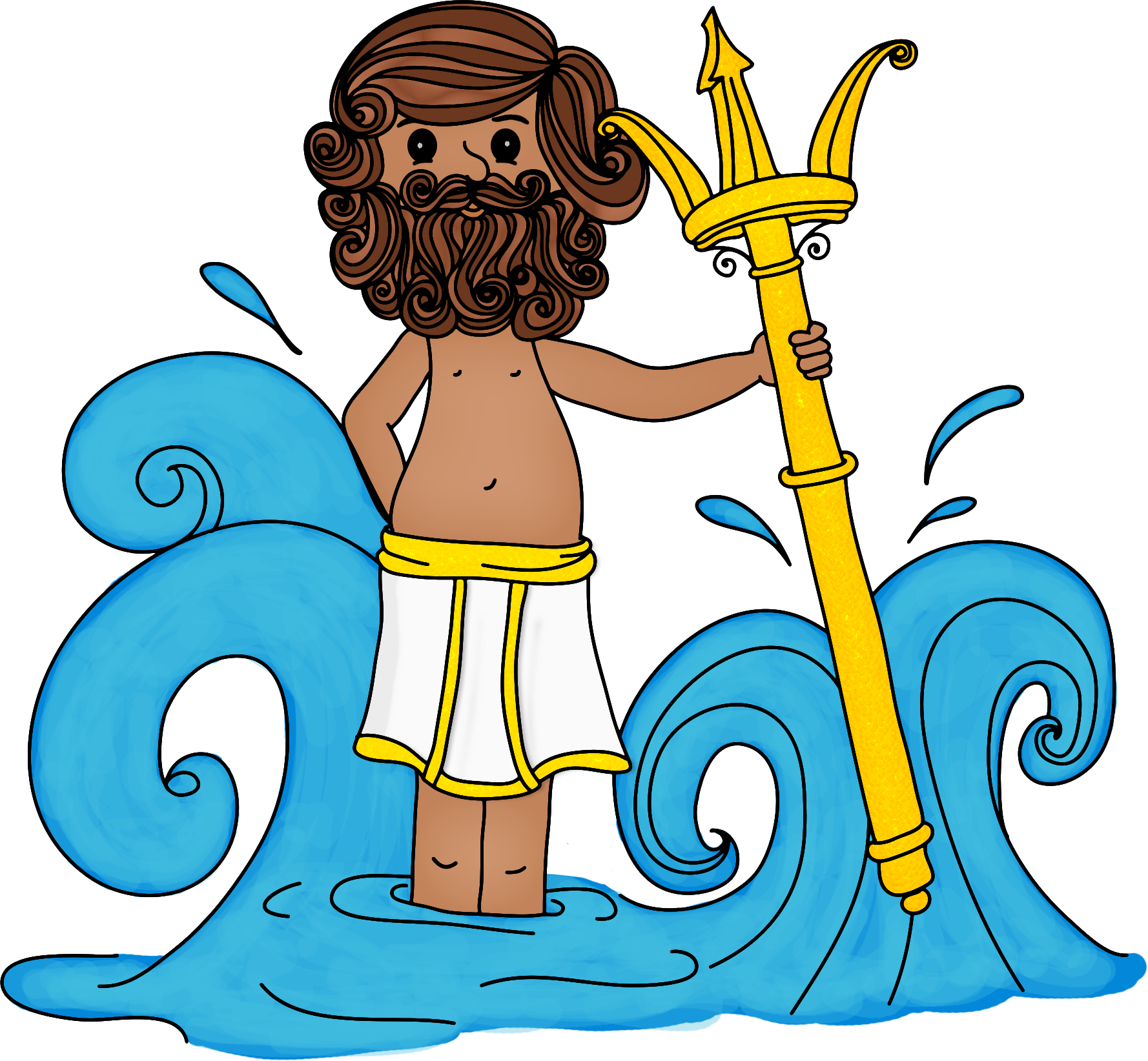 !
Mal-
!
Poseidon
Meaning: bad

Examples: 
malicious- showing strong ill will
malcontent – a person who is rebellious; troublemaker
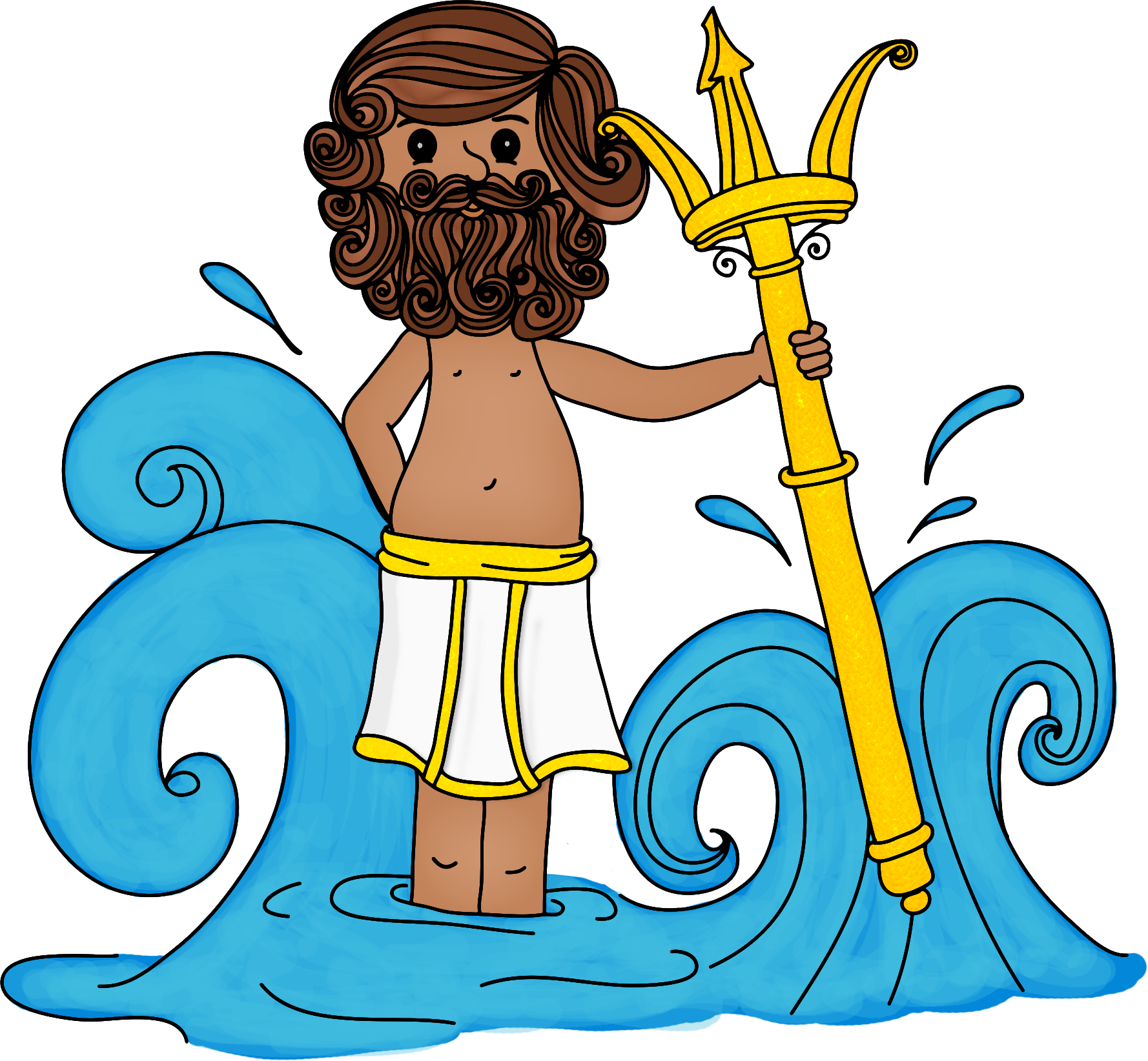 !
Mis-
!
Poseidon
Meaning: wrong

Examples: 
mistake- an error
misbehave - to behave badly
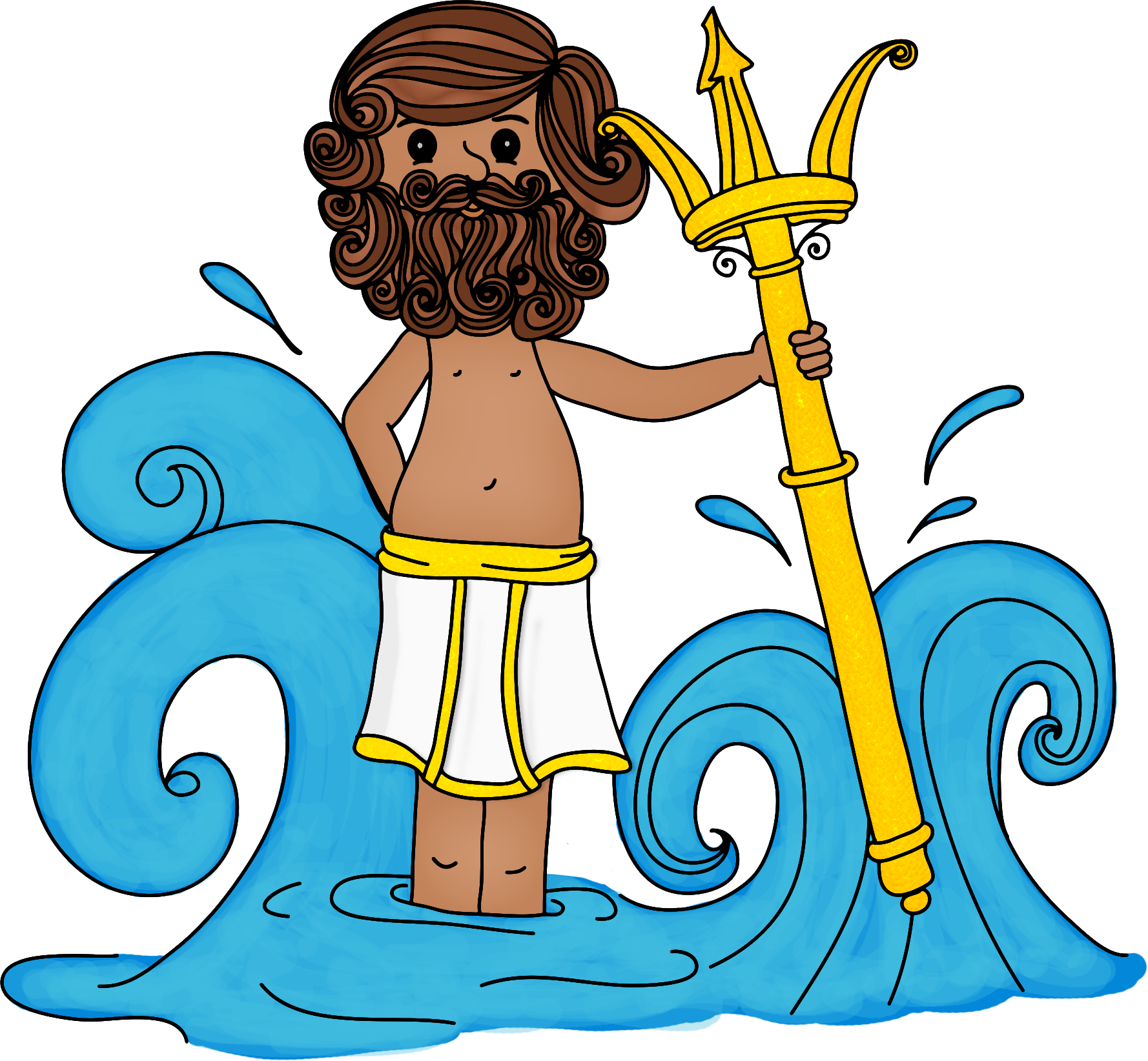 !
-ness
!
Poseidon
Meaning: a state of 

Examples: 
restlessness- a state of being restless
happiness- a state of being happy
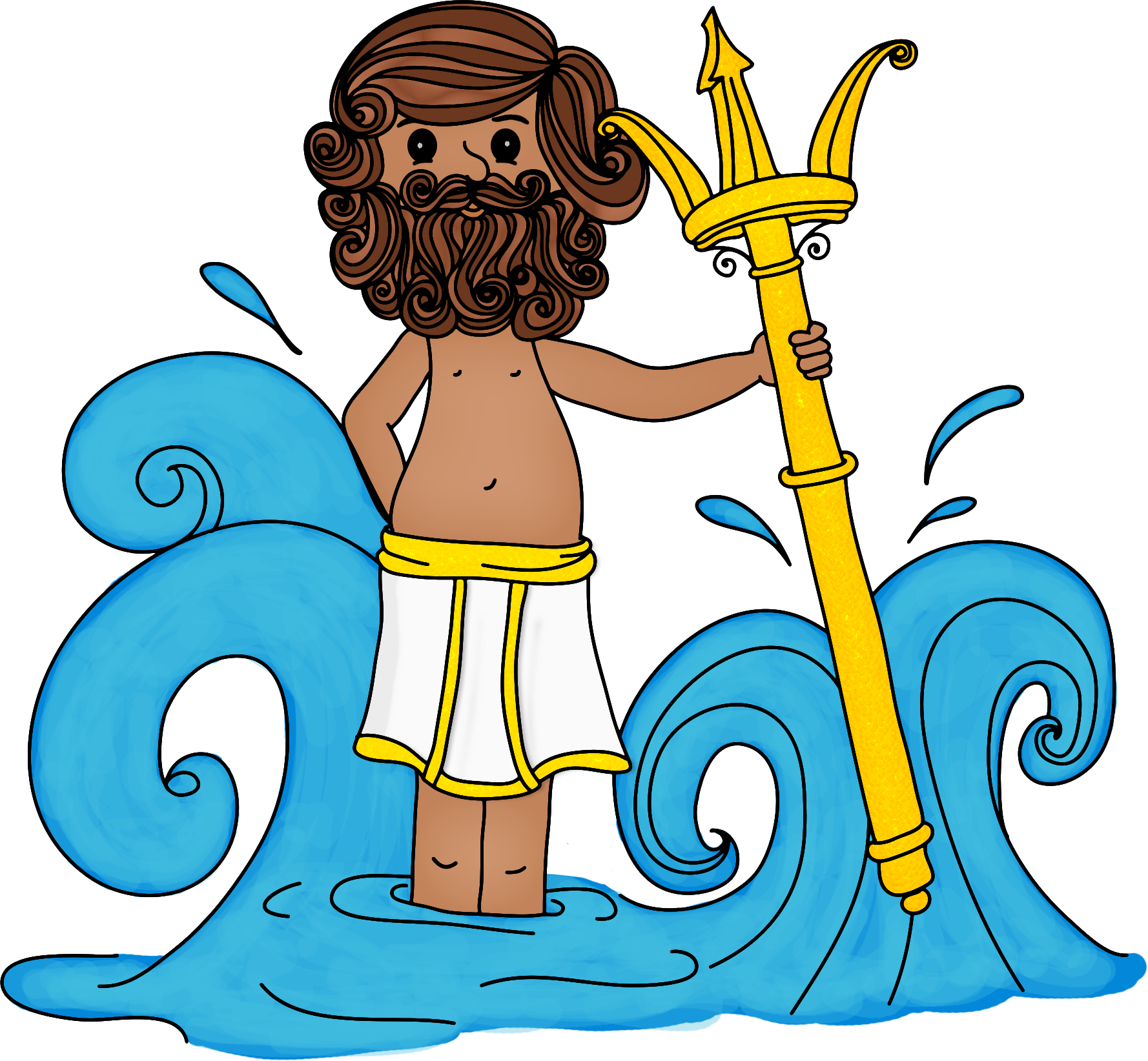 !
-or
!
Poseidon
Meaning: a person who 

Examples: 
advisor- a person who advises others
abductor- a person who kidnaps somone
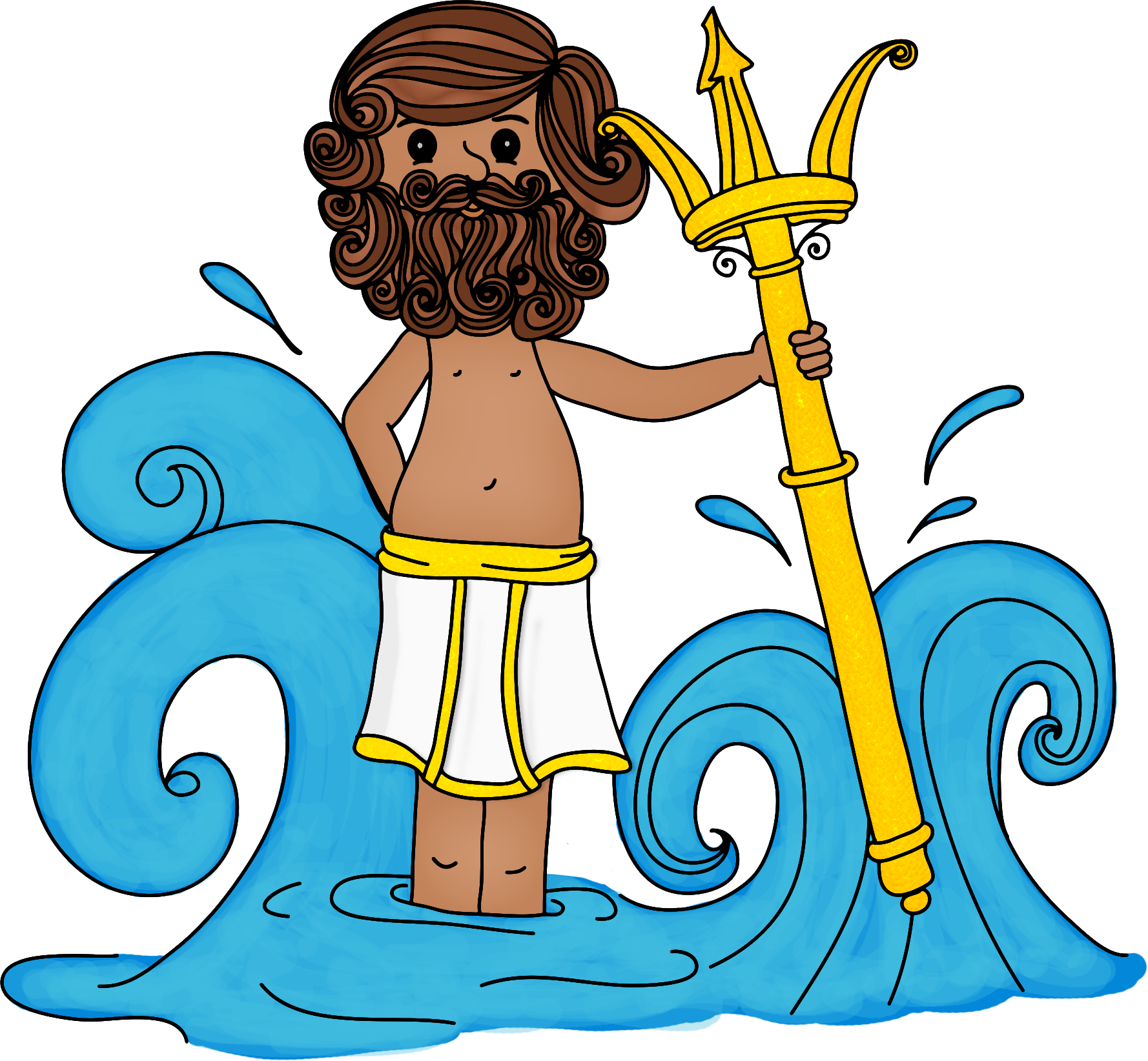 !
Re-
!
Poseidon
Meaning: again

Examples: 
rebound -to spring back again
rewind - to wind something backward
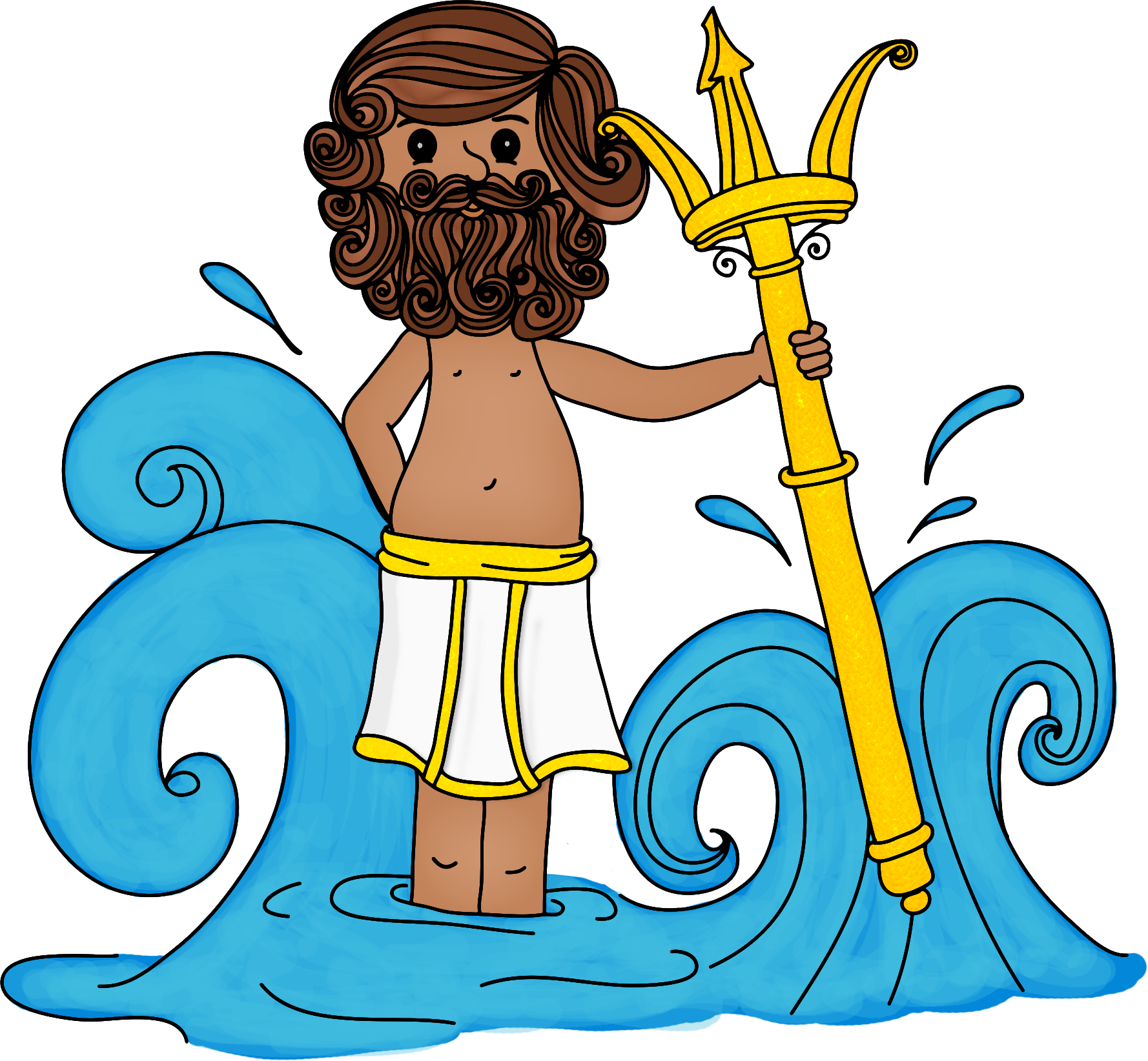 !
Spec-
!
Poseidon
Meaning: to see or look

Examples:
retrospective - a looking back at past things spectator - a person who sees an event
spectacles- glasses
Athena
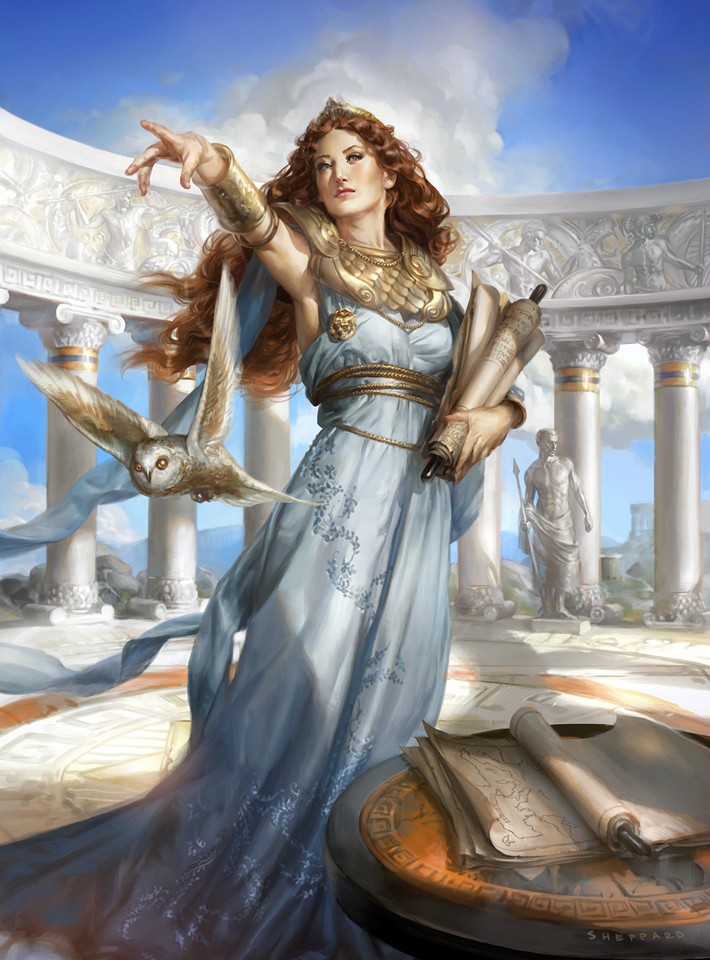 Athena is the goddess of wisdom, reason, arts and literature.
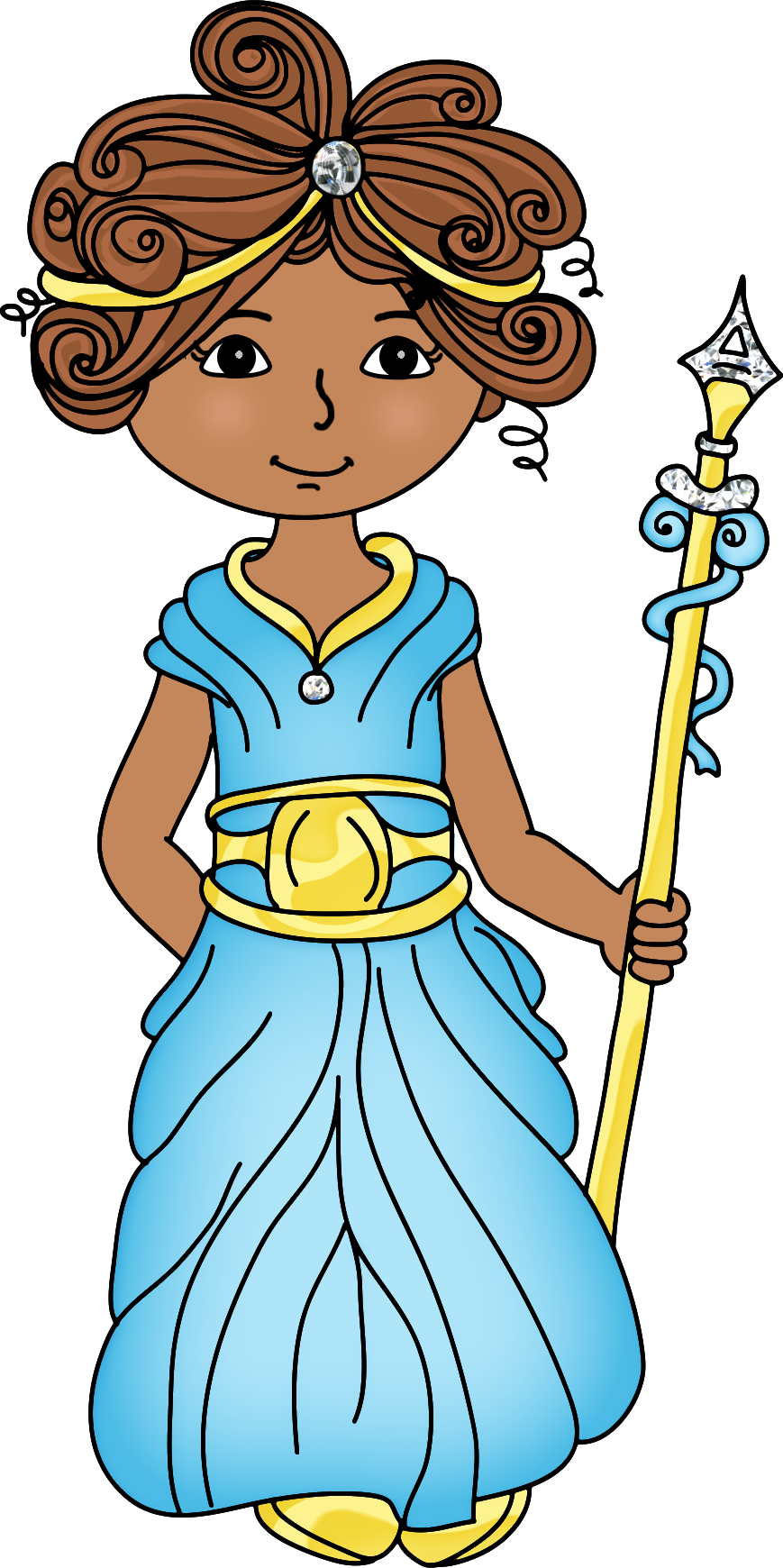 -able or -ible
Athena
Meaning: can be done

Examples:
Comfortable- to be in comfort
Reusable- can be used again
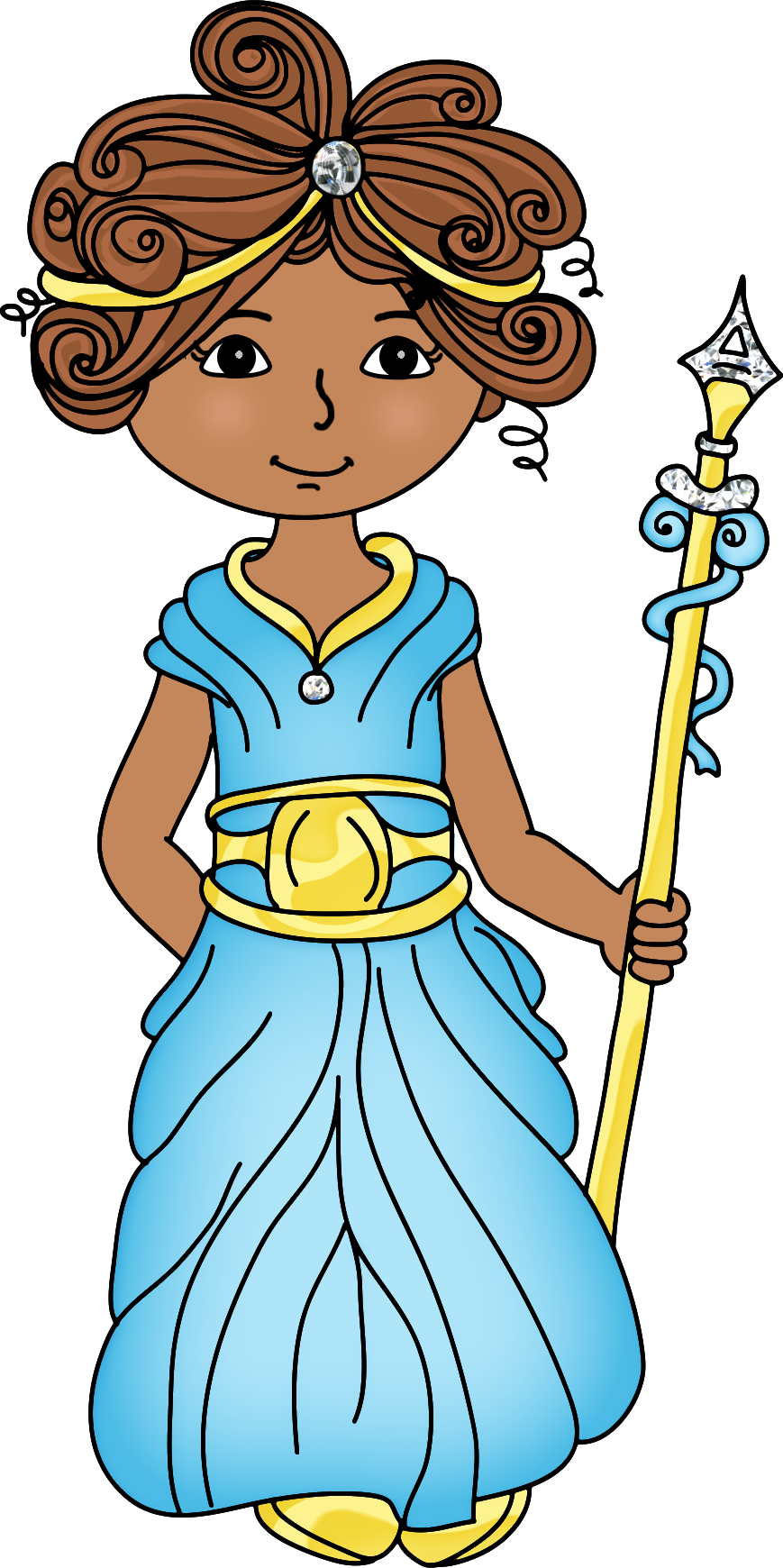 Audi-
Athena
Meaning: hear

Examples:
Audible- can be heard
Audio- sound
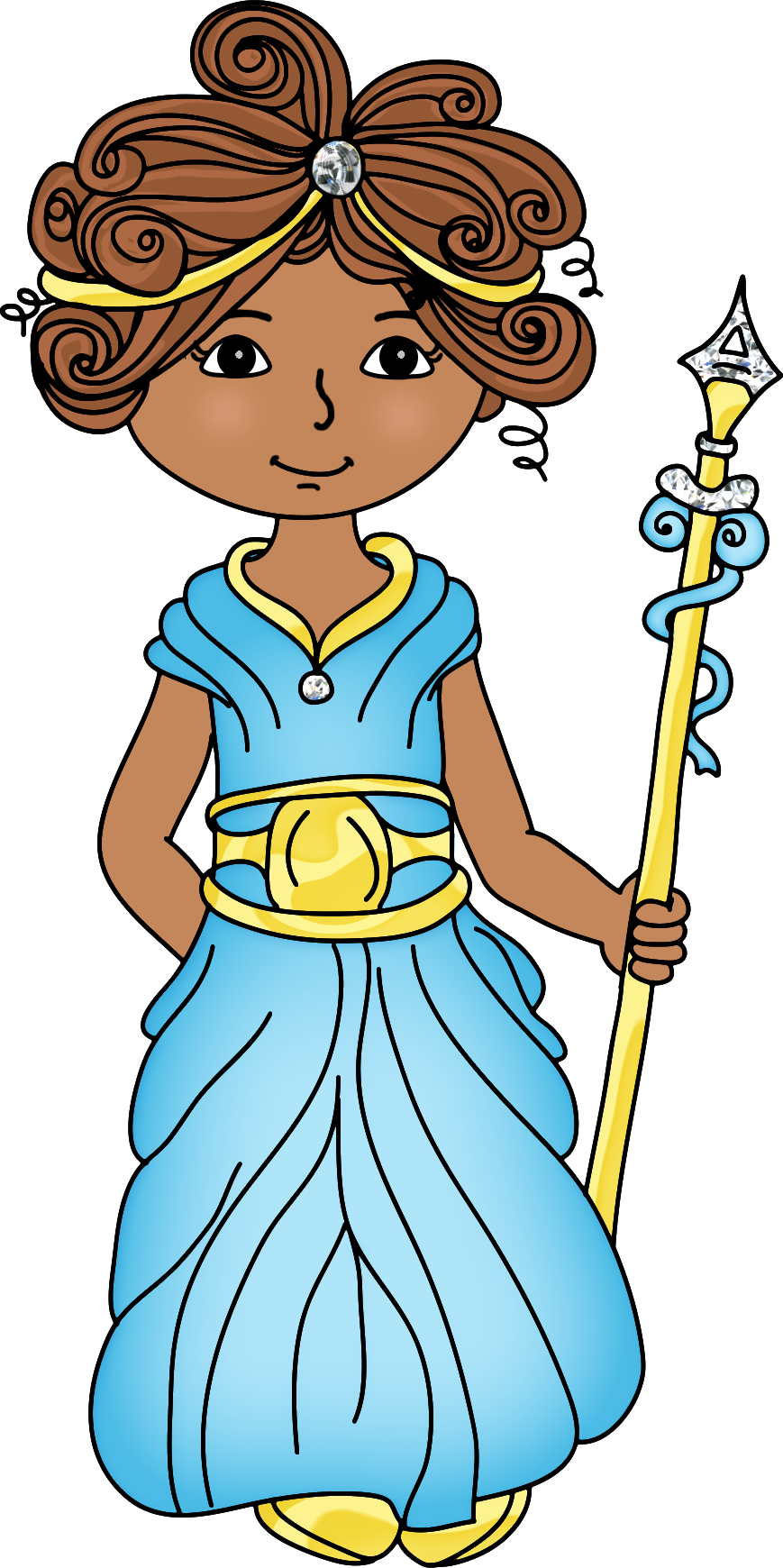 Art-
Athena
Meaning: skill

Examples:
artifact - object made by a person's skill
artisan - a person skilled in a craft
artist - a person who creates skillfully
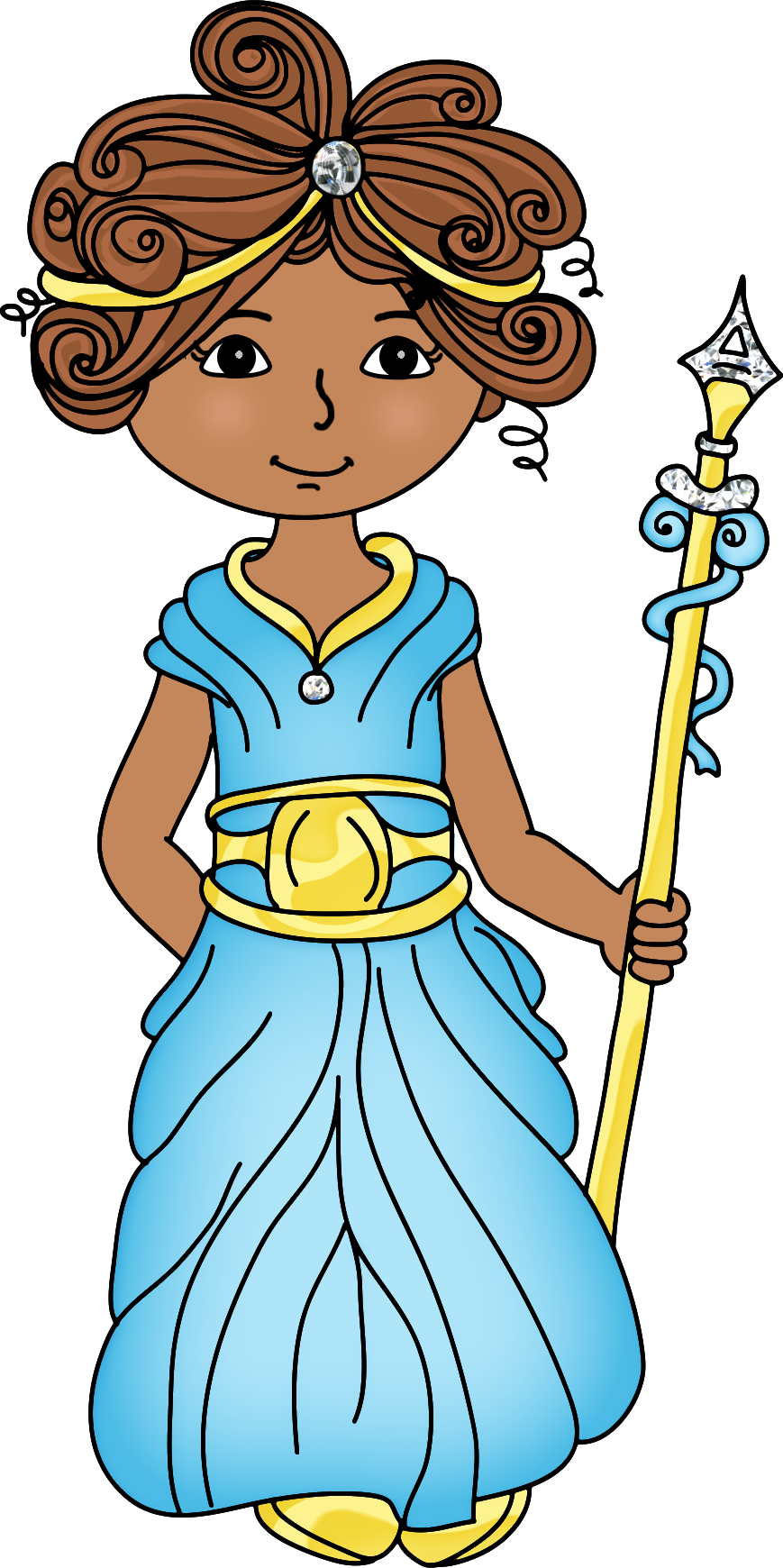 Bibli(o)-
Athena
Meaning: book

Examples:
bibliography - a list of books used as sources; bibliophile - a person who loves books
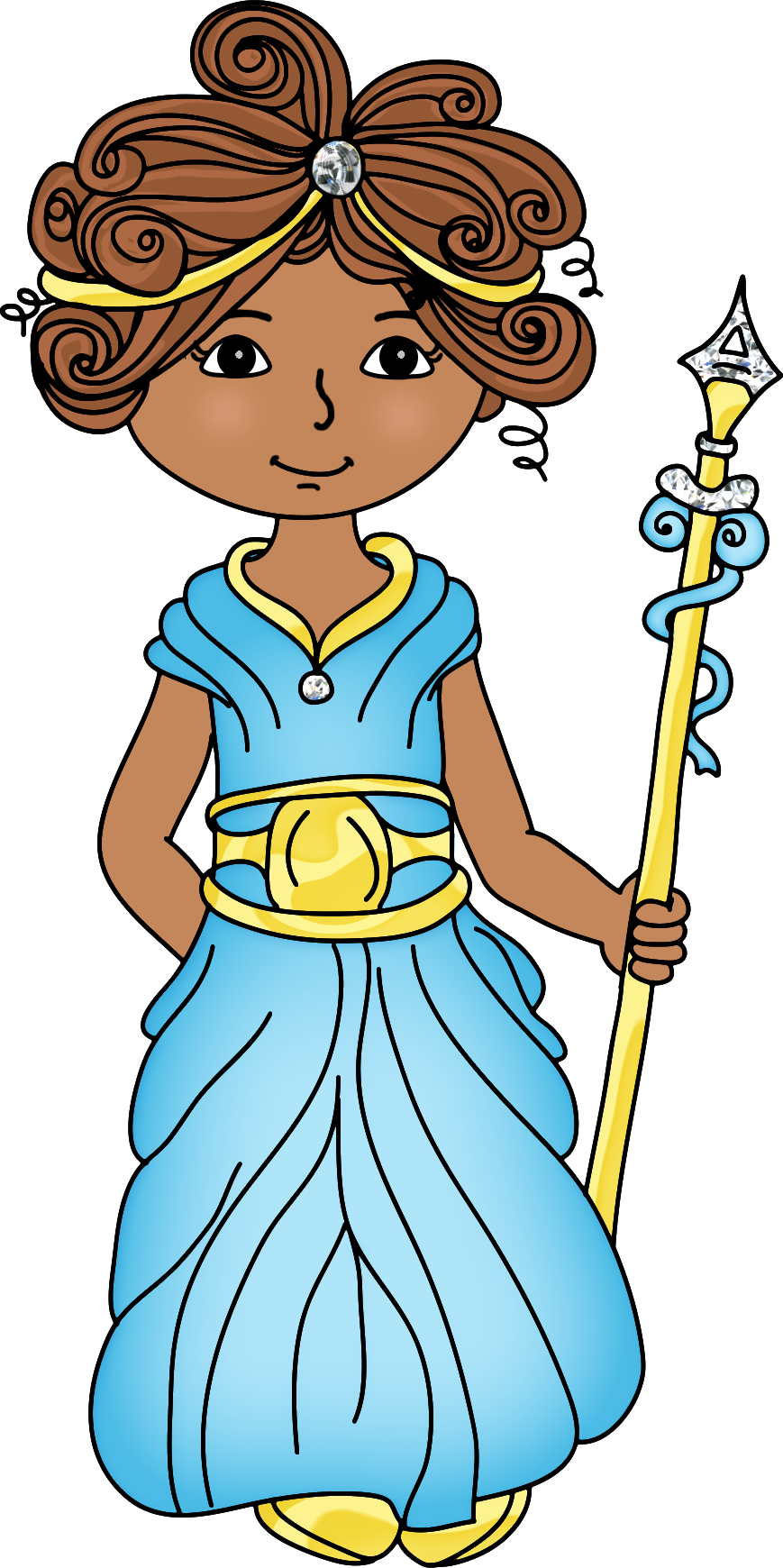 In-
Athena
Meaning: not

Examples:
inappropriate - not appropriate
Indescribable- not able to be described
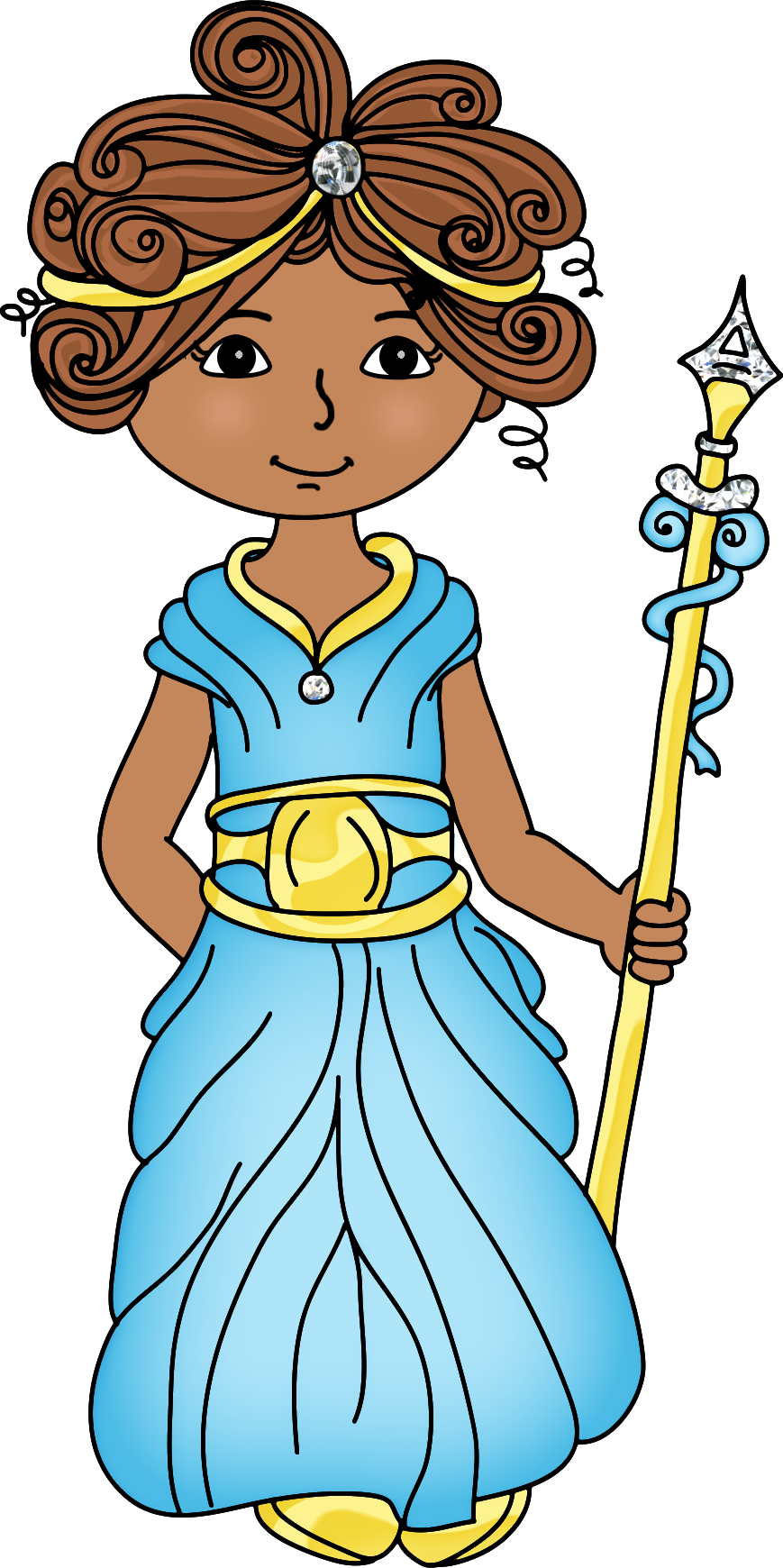 Multi-
Athena
Meaning: many

Examples:
multicolored - having many colors
multimedia - using a range of media
multitasking - doing many things at once.
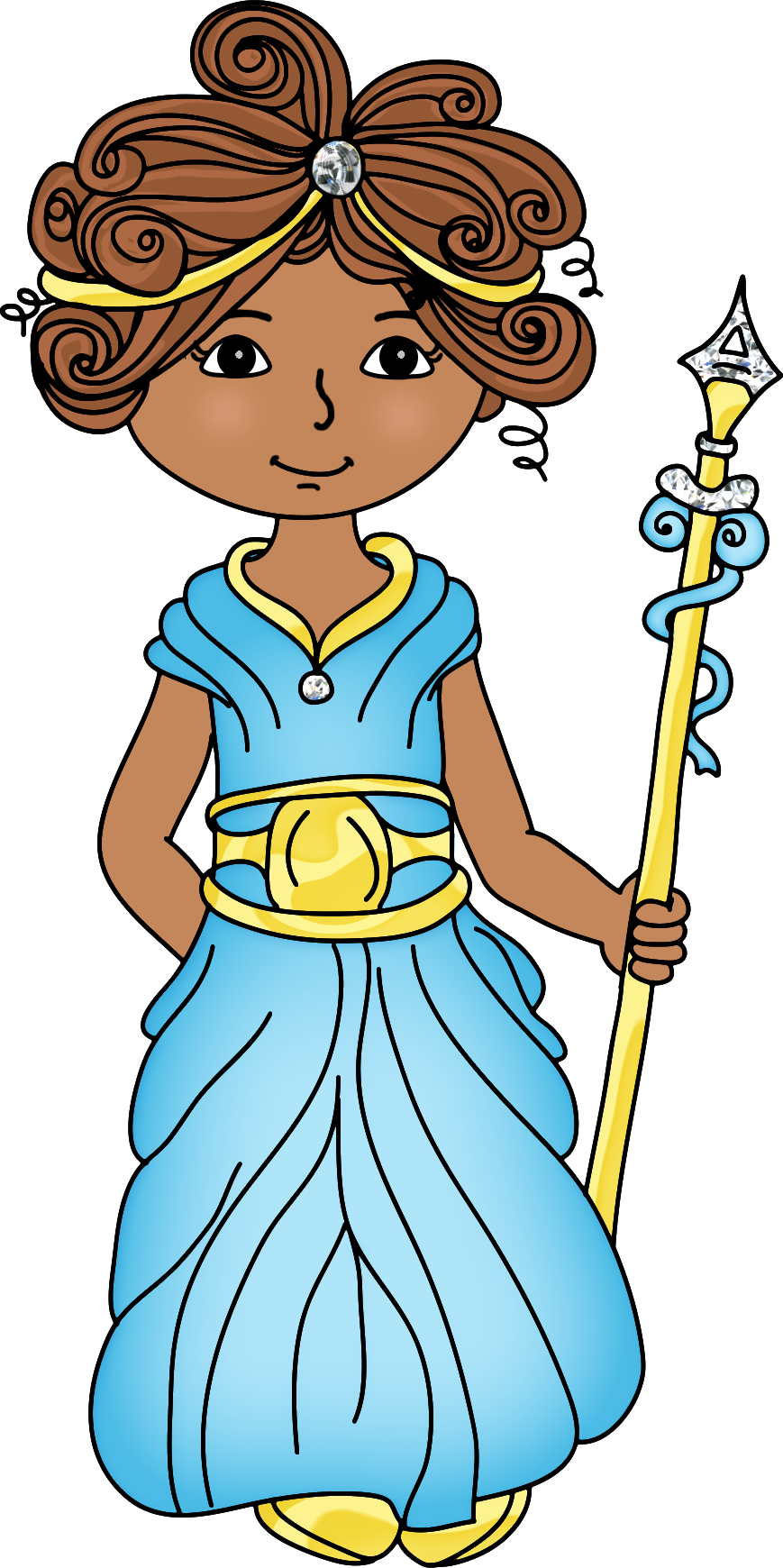 Psych(o)-
Athena
Meaning: mind, mental

Examples:
psyche - the human spirit or soul
psychic - relating to the human mind or someone who has supernatural mental abilities
psychology - the study of the mind.
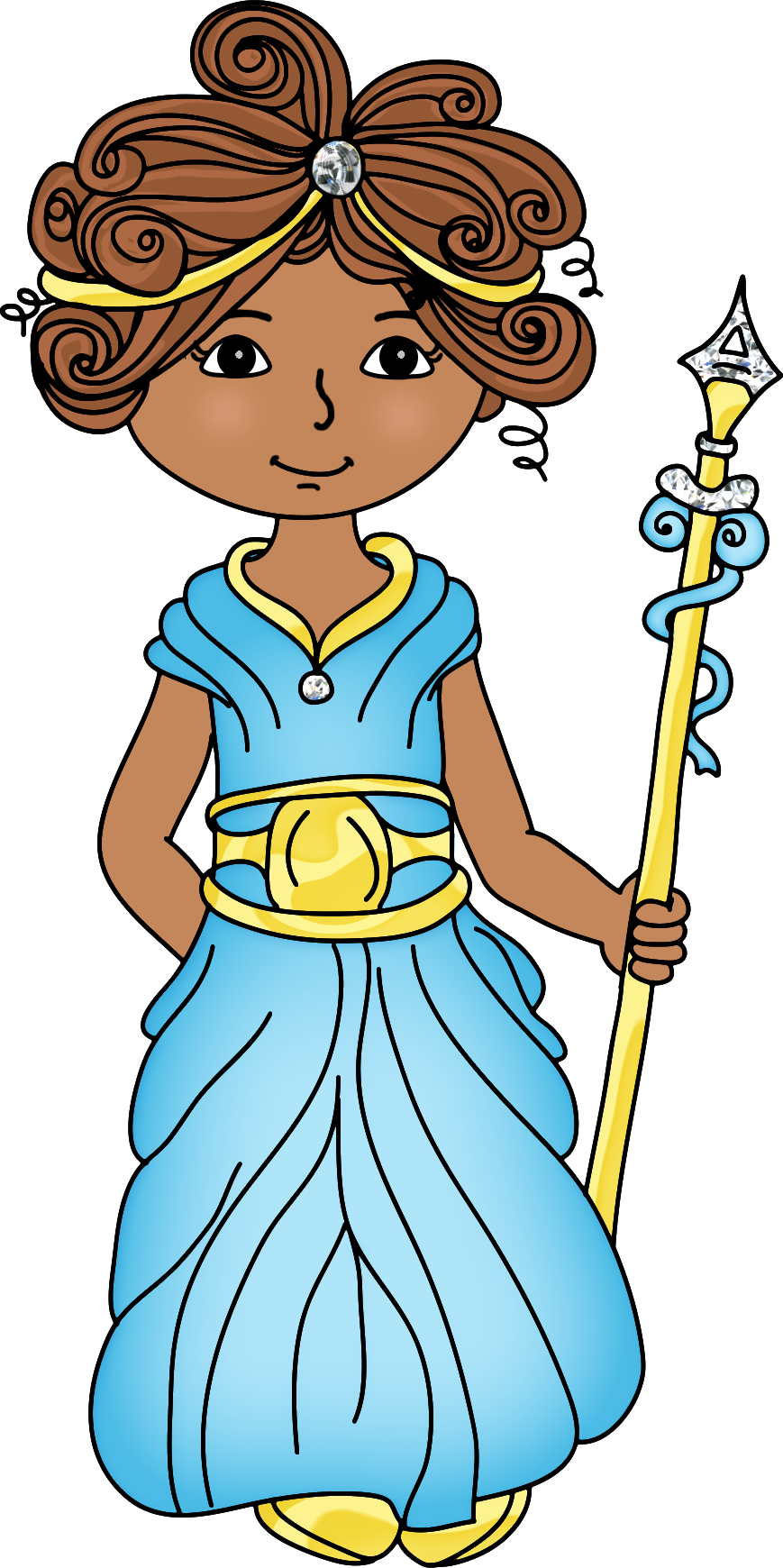 Struct-
Athena
Meaning: build

Examples:
construct - to build
destruction - the act of destroying something that was built
structure - something built; infrastructure - underlying framework of a system.
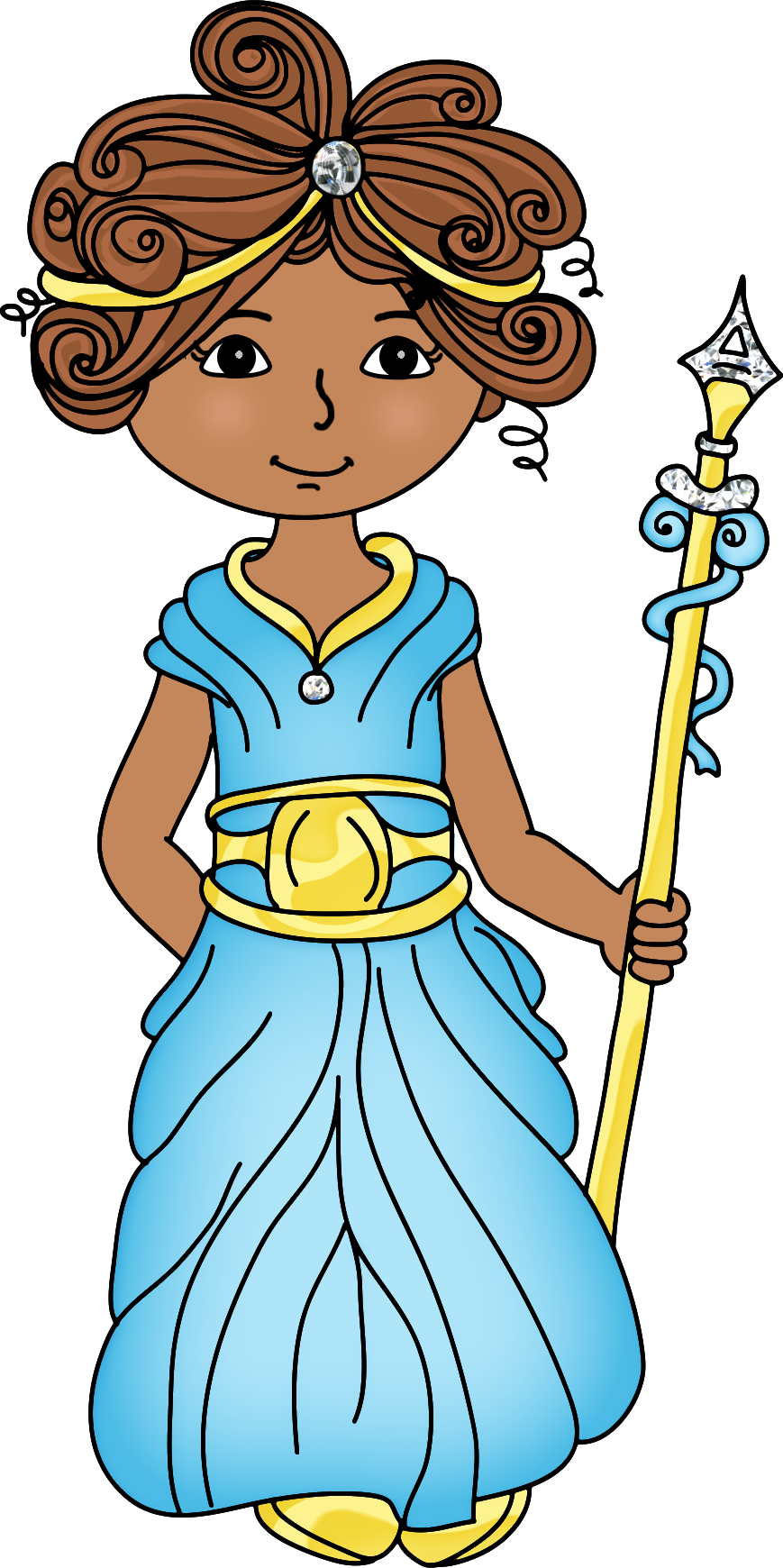 Voc-
Athena
Meaning: voice, call

Examples:
advocate - to speak in favor of
vocalize - to produce with your voice.